Изменения на политической карте мира в XXI веке
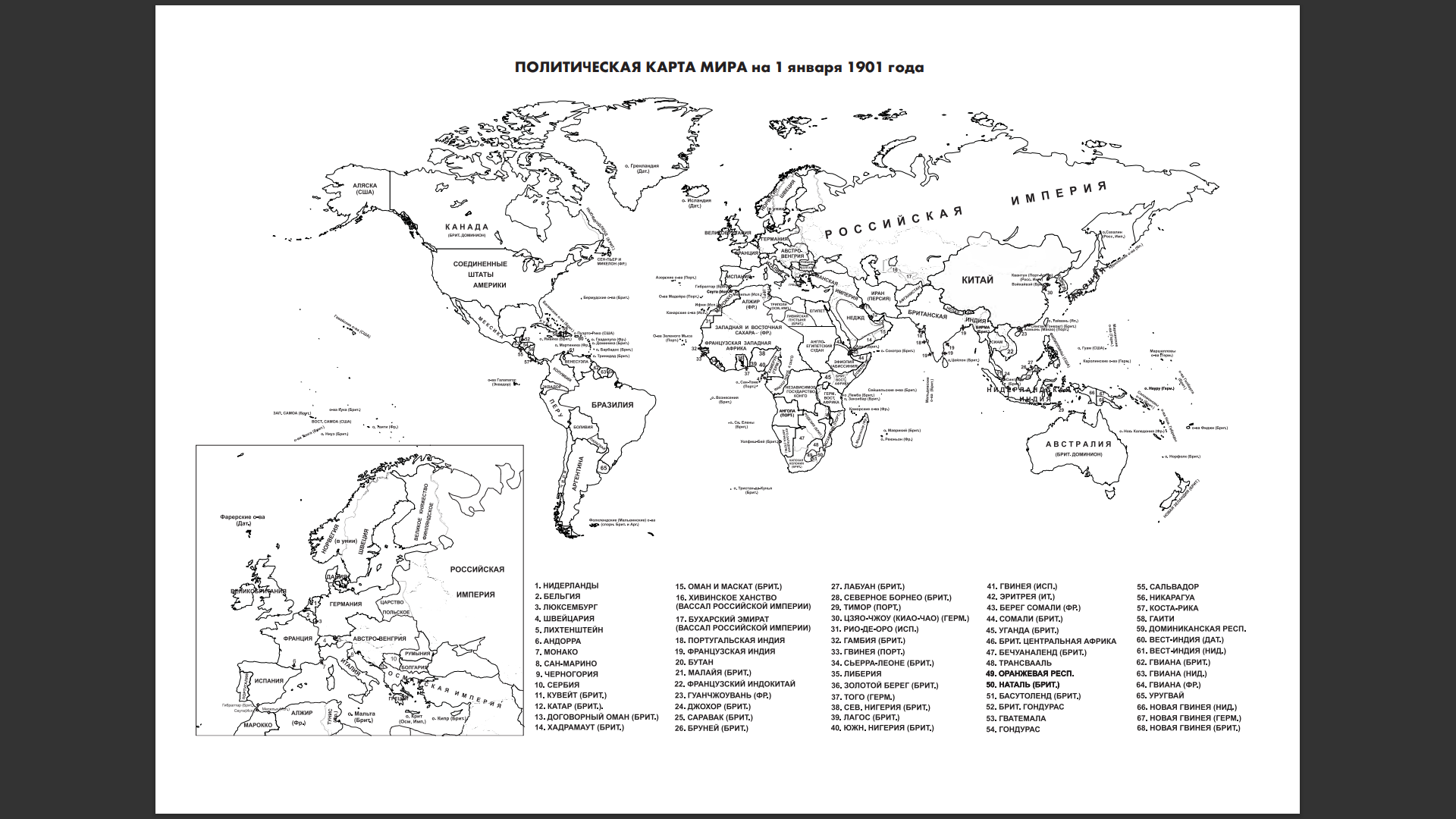 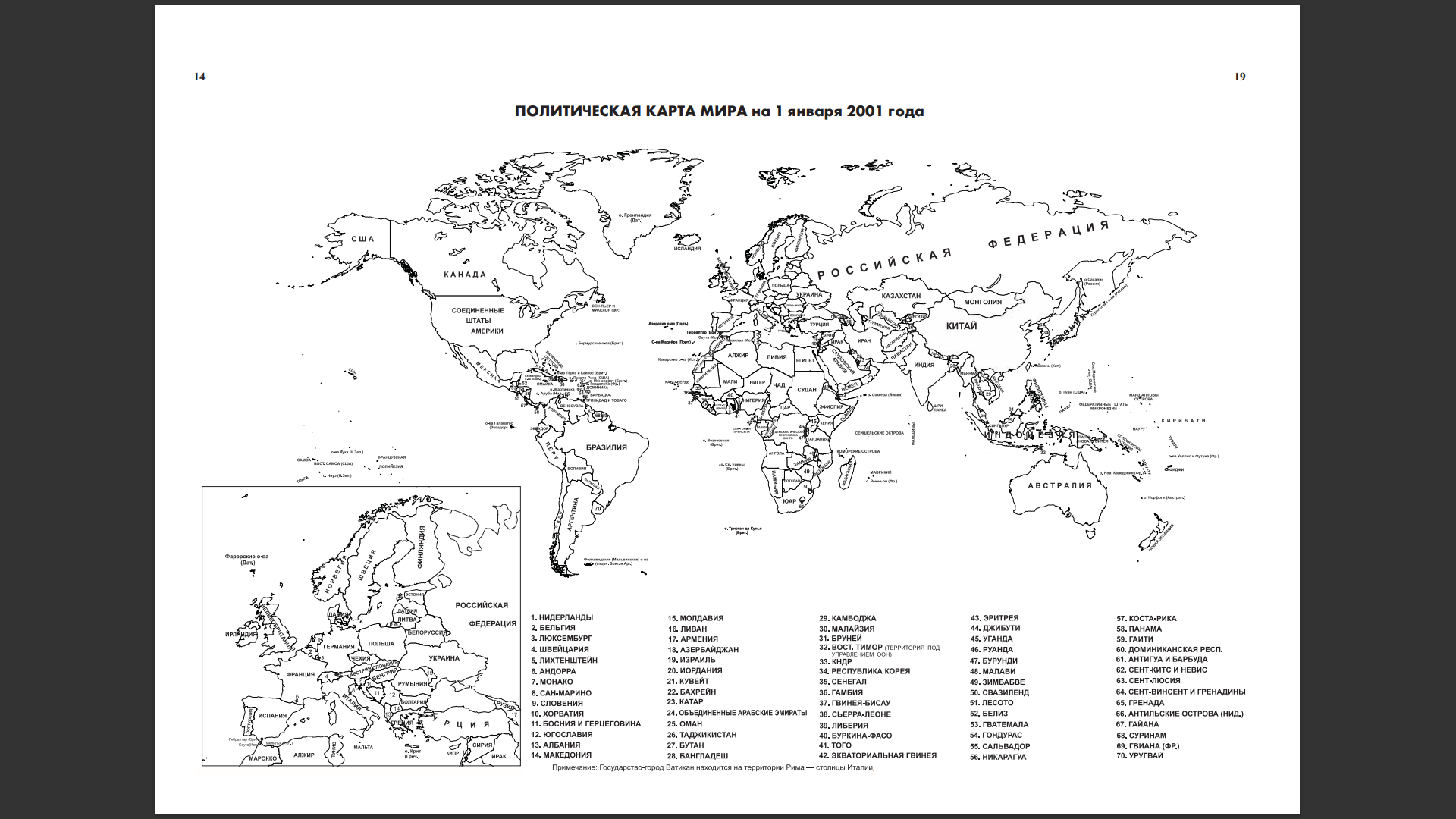 Число суверенных государств(признанных Россией)
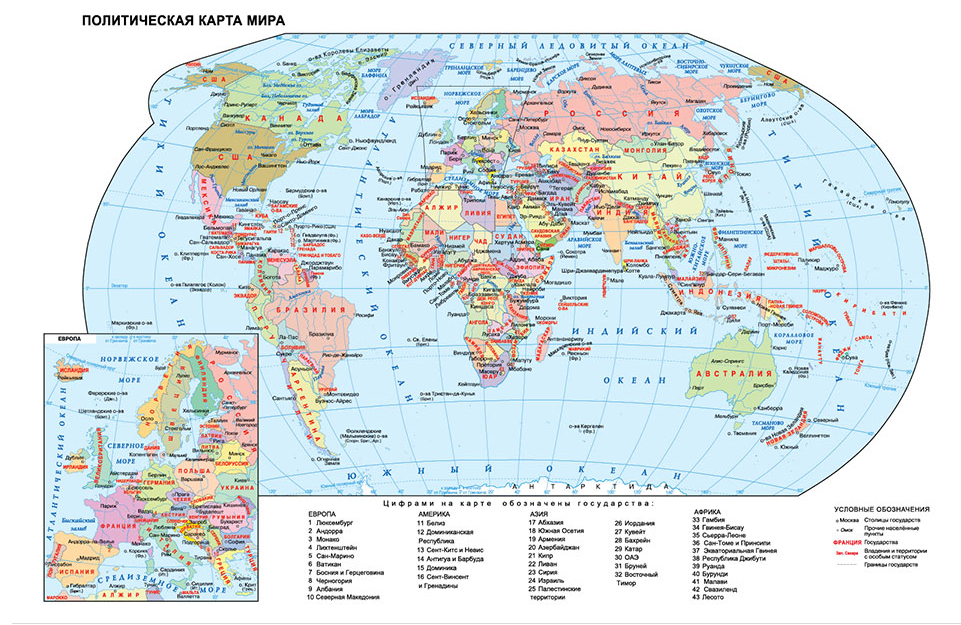 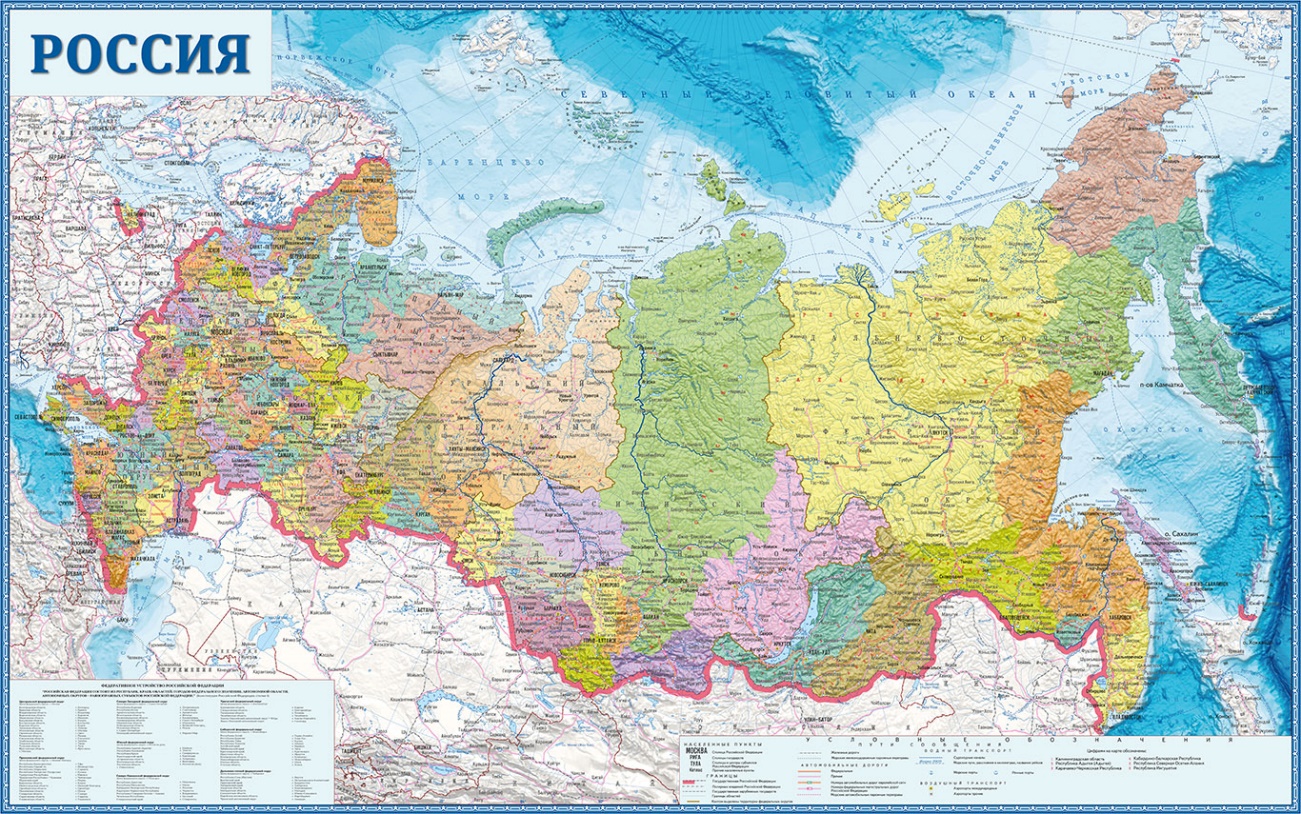 Число суверенных государств (признанных Россией) - 197, в том числе 
193 страны-члена ООН (без Ватикана, Палестины, Абхазии и Южной Осетии). 
В Европе — 44 государства (с РФ); 
в Азии — 50; 
в Африке — 54; 
в Америке — 35; 
в Австралии и Океании — 14.
Изменения на политической карте мира
1.
Политическая карта мира
Признание Россией независимости Абхазии и Южной Осетии в 2008 г.

Провозглашение независимости Косова от Сербии. (На сегодняшний день суверенитет Косово признают 98 стран. Россия не признаёт независимость Косова.)

Получение независимости Южным Суданом в 2011 г.

Вхождение в состав России Республики Крым и Севастополя в 2014 г.

Переименование Свазиленда в Эсватини в 19.04.2018 г.

Перенос столицы Бурунди из Бужумбуры в Гитегу (c 16 января 2019 г.)

Переименование столицы Казахстана из Астаны в Нур-Султан (23.03.2019г.), а затем обратно в Астану.

Переименование Республики Македония в Республику Северная Македония 12.02.2019г.

Вхождение в состав России ДНР, ЛНР, Запорожской и Херсонской областей в 2022 г.
Провозглашение независимости Косова от Сербии.17.02.2008г.
Независимость  Косова провозглашена  в одностороннем порядке.
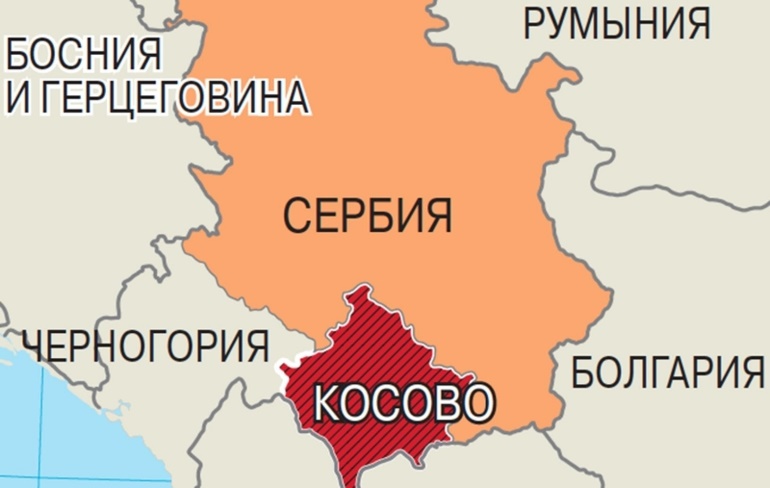 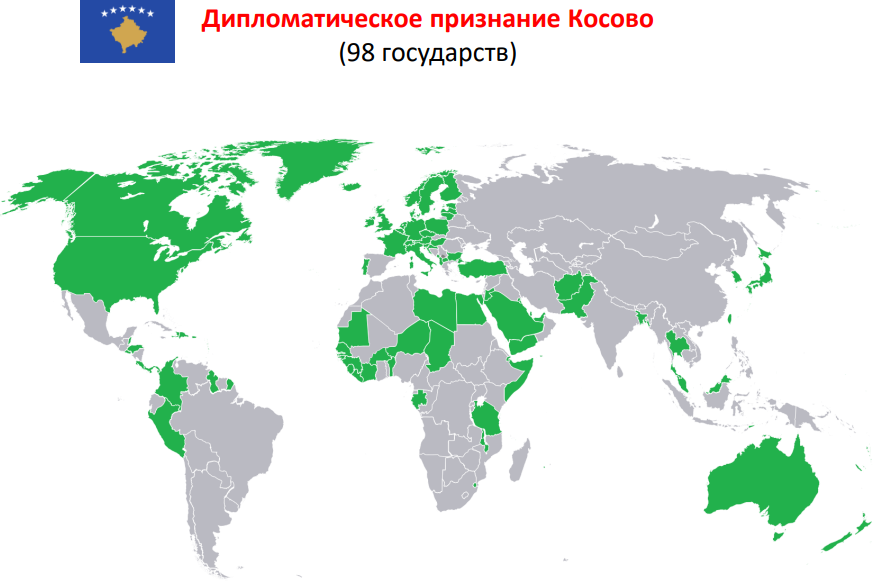 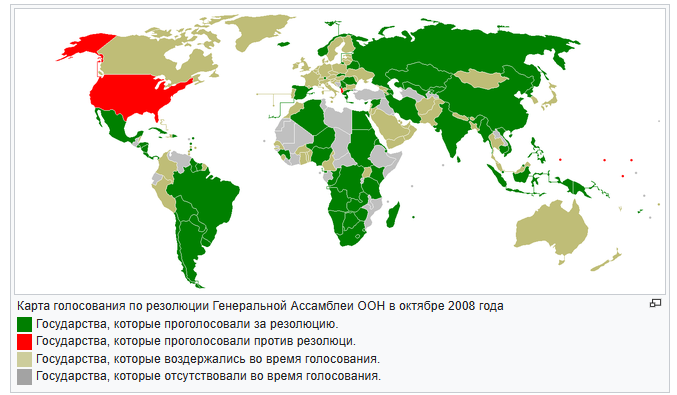 8 октября 2008 года по предложению делегации Сербии Генеральная Ассамблея ООН обратилась в Международный суд с просьбой вынести консультативное заключение по этому поводу и дать ответ на вопрос: «Соответствует ли одностороннее провозглашение независимости временными институтами самоуправления Косова нормам международного права?»
Россия не признаёт независимость Косова.
Получение независимости Южным Суданом от Судана 9.07.2011 г.
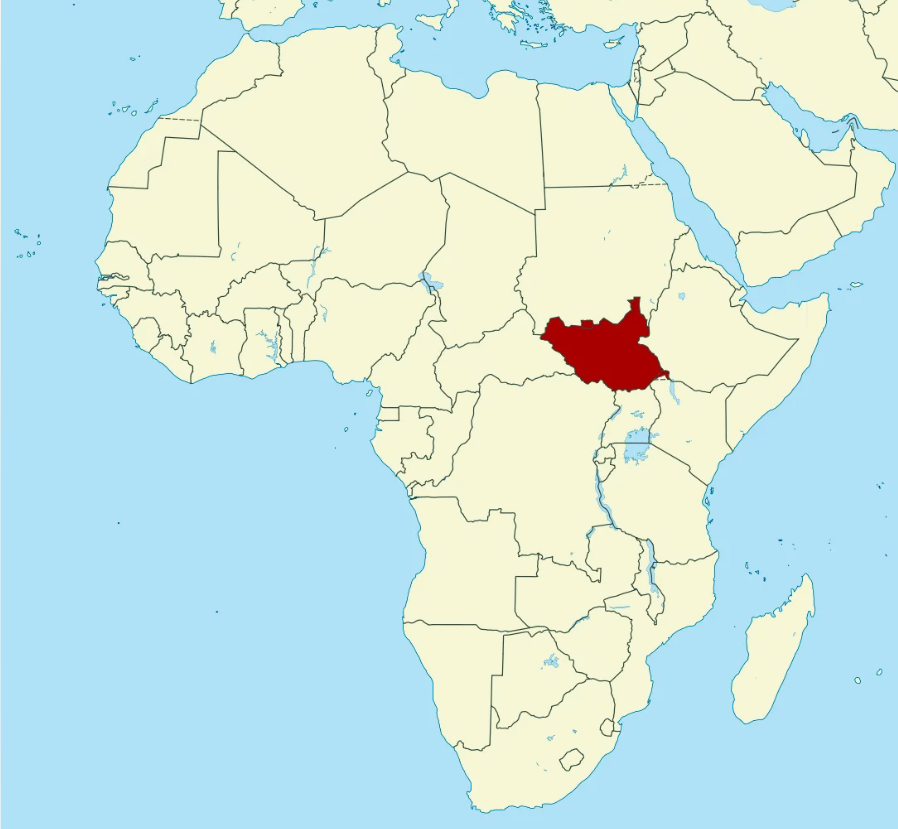 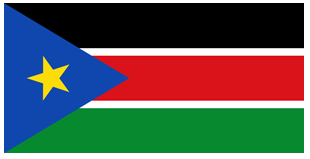 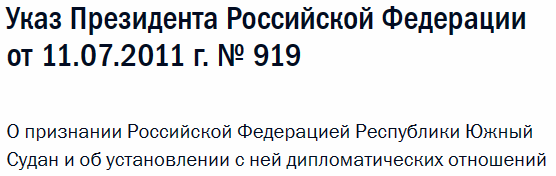 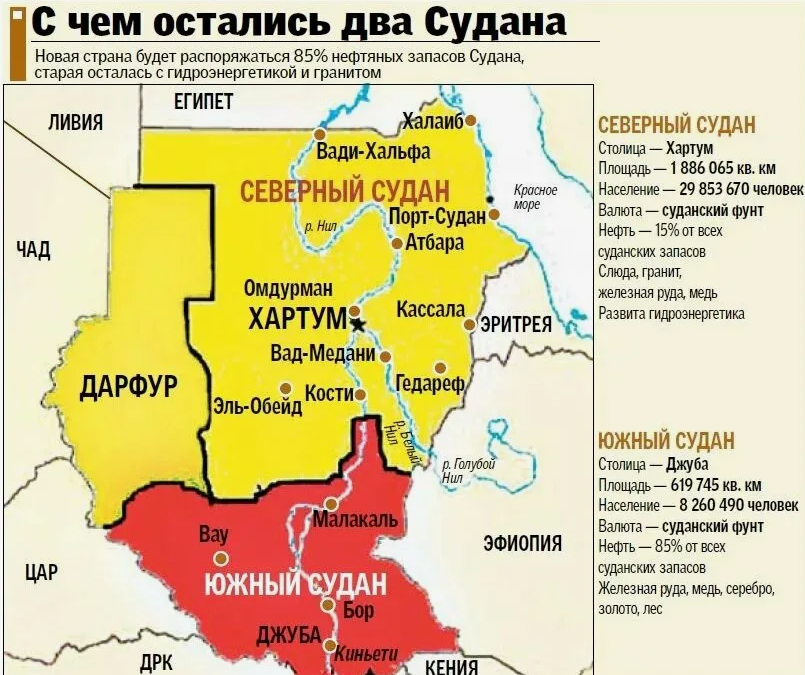 193-е государство в составе ООН.
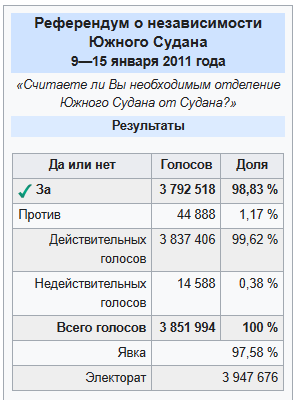 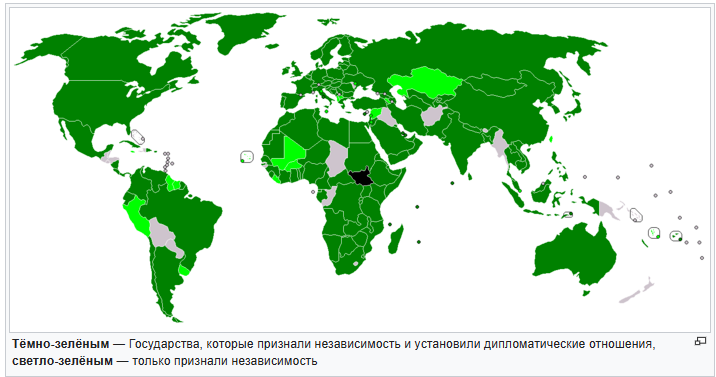 Вхождение в состав России Республики Крым и Севастополя в 2014 г.
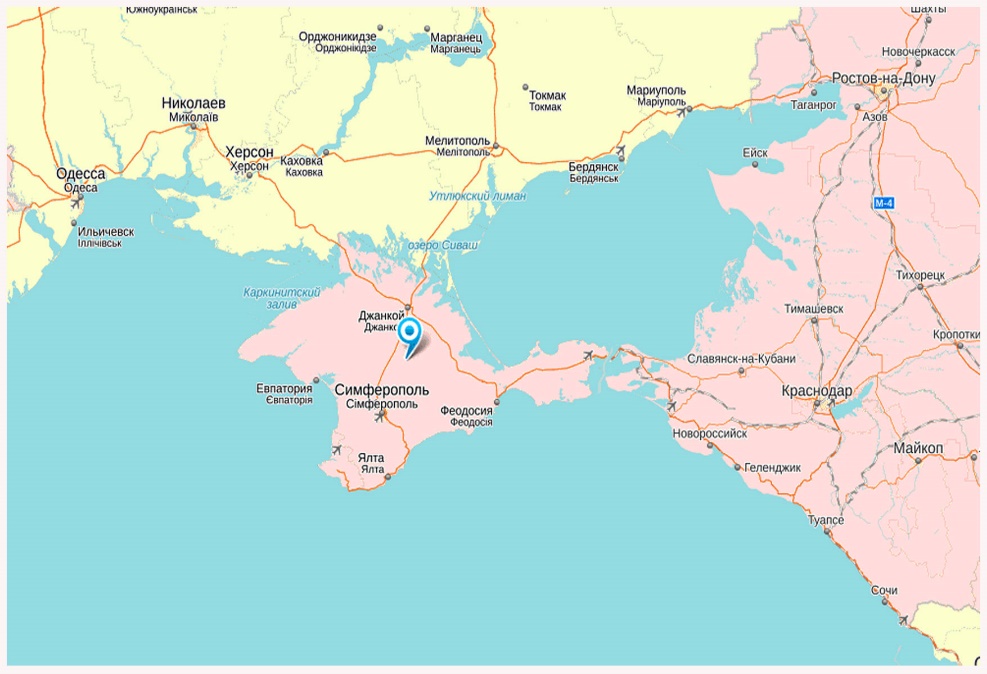 Главы и дипломаты некоторых стран фактически признают Крым российским, но не подтверждают это подписанием международных или дипломатических документов. Их перечень:
Ангола
Армения
Беларусь
Боливия
Бурунди
Камбоджа
Китай
Коморские острова
Казахстан
Индия
Иран
Сербия
ЮАР
Судан
Узбекистан
Эритрея
Зимбабве.
11 марта 2014 года Верховный Совет Автономной Республики Крым и Севастопольский городской совет приняли декларацию о независимости Автономной Республики Крым и города Севастополя.
Количество голосов, поданных участниками референдума  в Крыму в поддержку воссоединения с Россией составило 1 млн 233 тыс. 002, что составляет 96,77%.
В Севастополе — 95,6 % проголосовавших выбрало первый пункт бюллетеня — «За воссоединение Крыма с Россией на правах субъекта Российской Федерации».
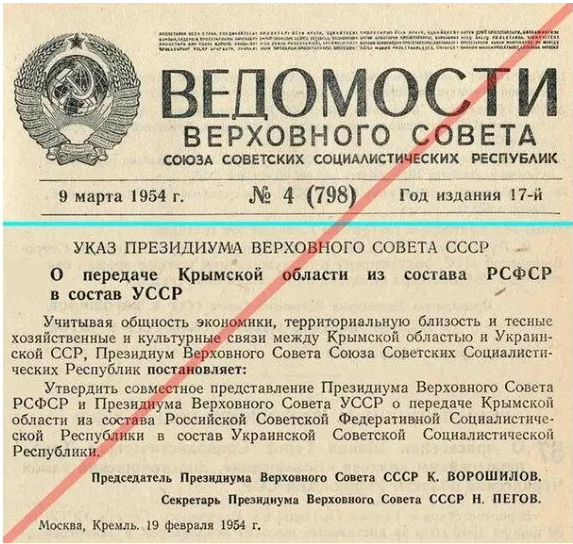 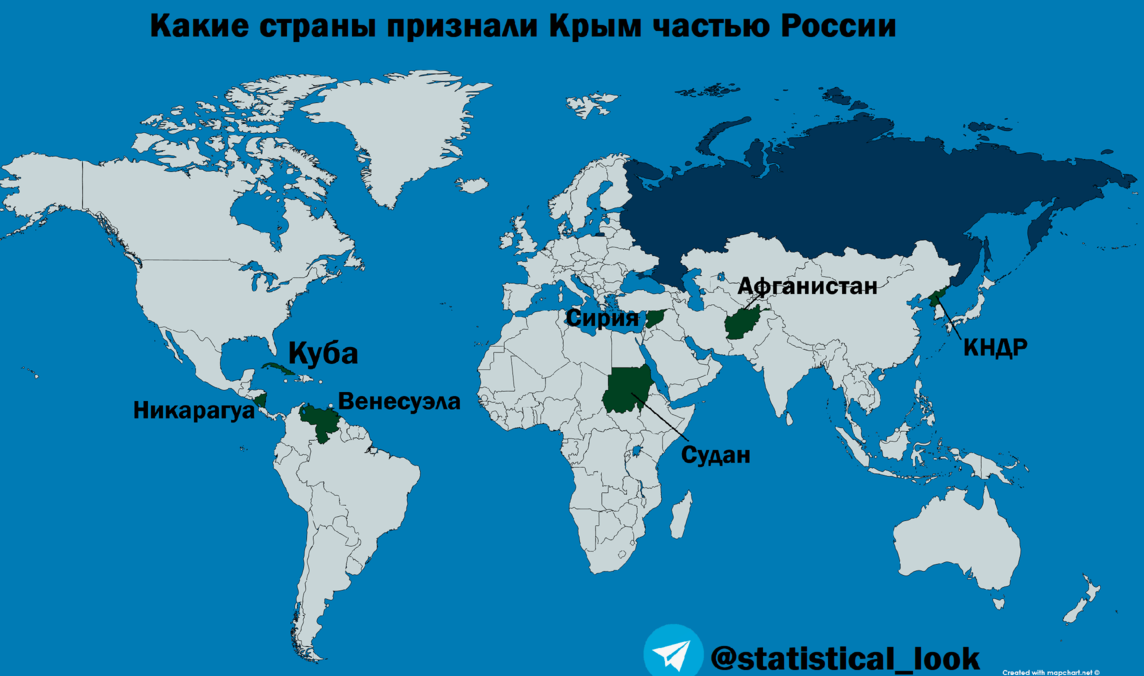 27 марта 2014 года Генеральная Ассамблея ООН приняла резолюцию о своей приверженности территориальной целостности Украины в её международно признанных границах. За резолюцию проголосовало 100 из 193 государств — членов организации, против — 11, 58 стран воздержались и 24 не голосовали.
Переименование Свазиленда в Эсватини. 19.04.2018 г.
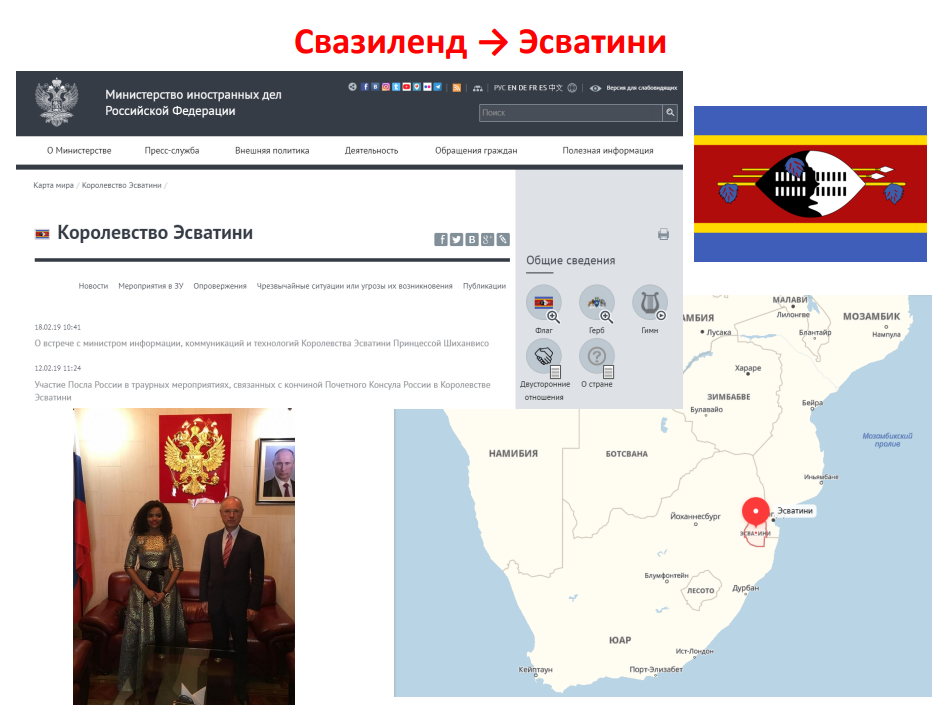 Переименование Республики Македония в Республику Северная Македония. 12.02.2019г.
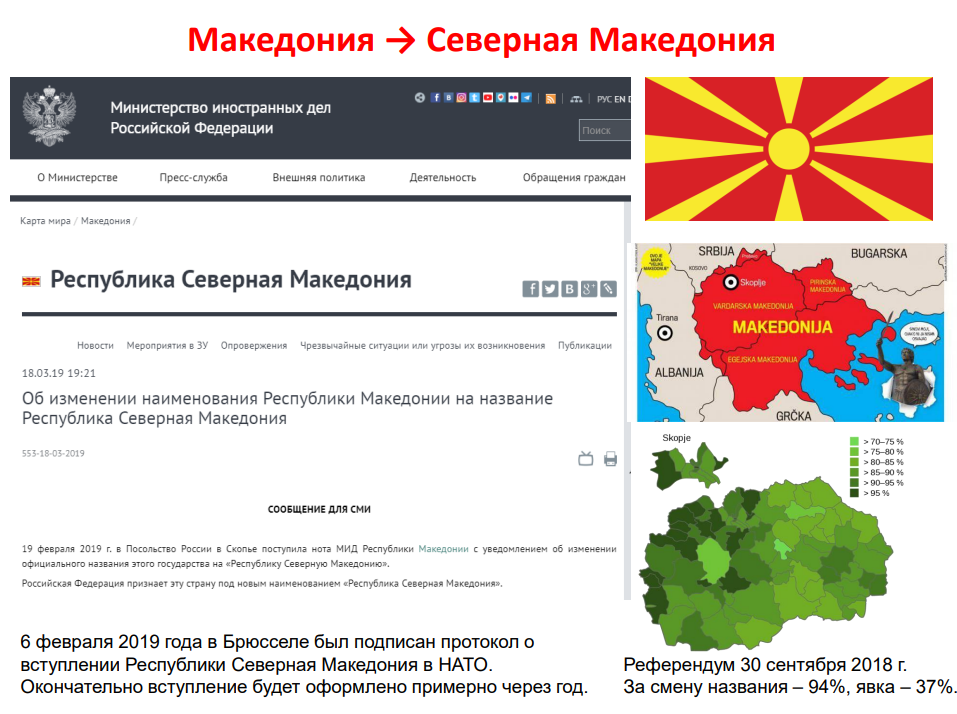 Перенос столицы Бурунди из Бужумбуры в Гитегу (c 16 января 2019 г.)
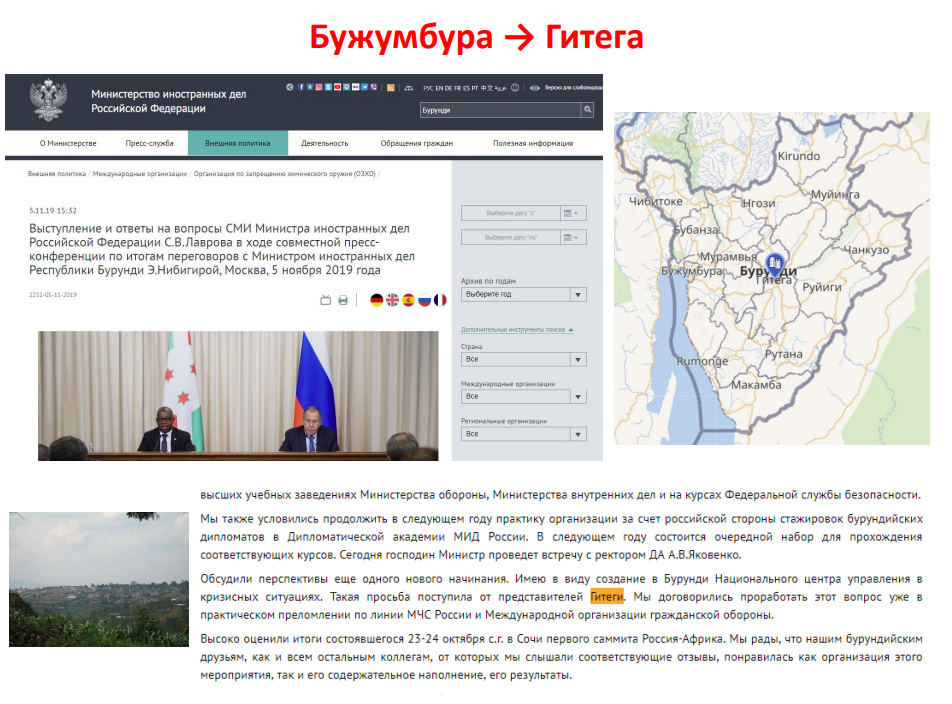 Переименование столицы Казахстана из Астаны в Нур-Султан (23.03.2019г.), а затем обратно в Астану.
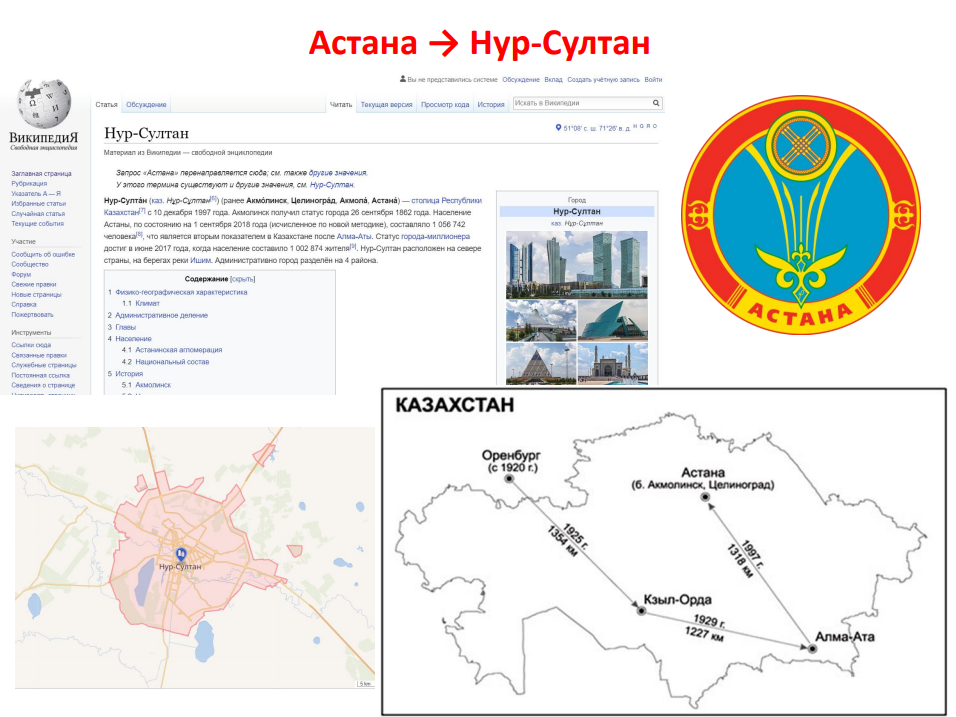 Административно-территориальное деление Казахстана
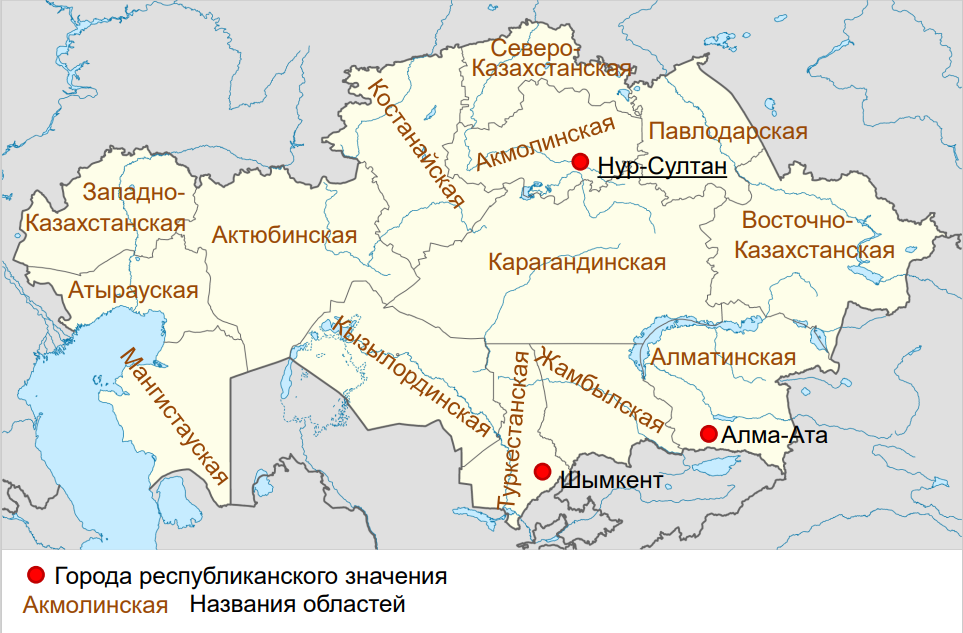 Референдум о независимости о. Бугенвиль от Папуа-Новая Гвинея
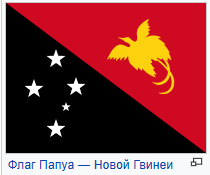 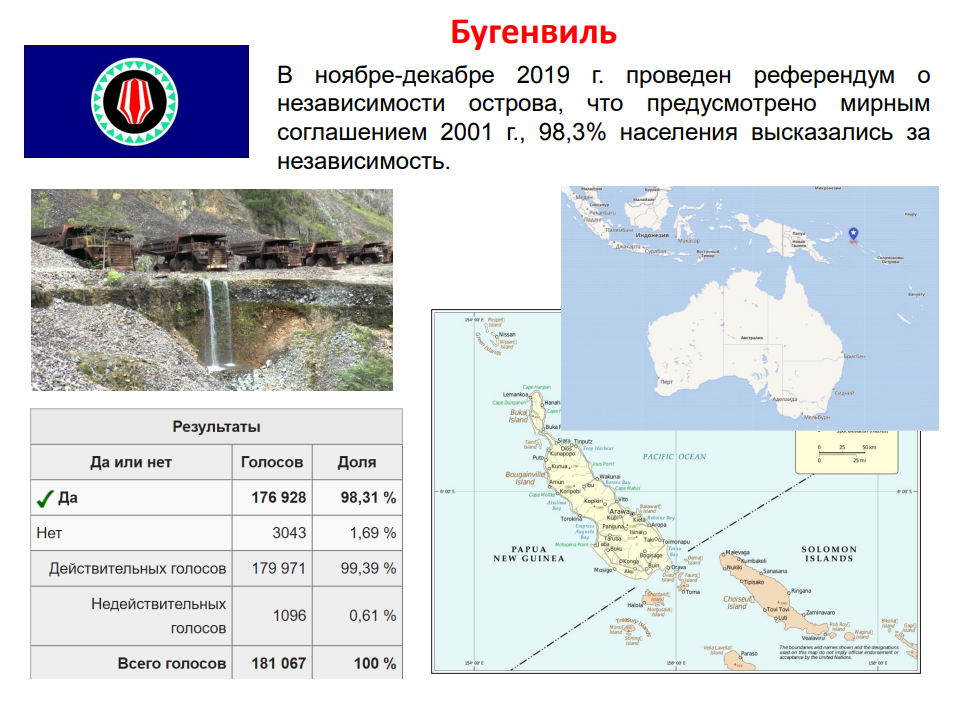 Окончательное решение, предоставлять или нет независимость острову в Тихом океане, должны принять власти Папуа — Новой Гвинеи.
Всего в референдуме приняли участие 181 067 человек. Из них за независимость проголосовали 176 928, или 98,31%.
Референдум о независимости Шотландии. 18 сентября 2014 г.
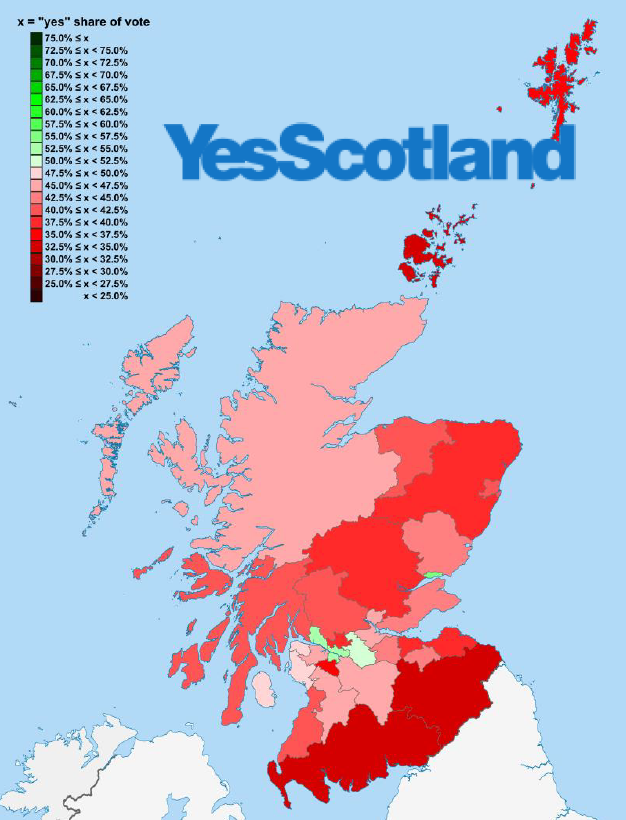 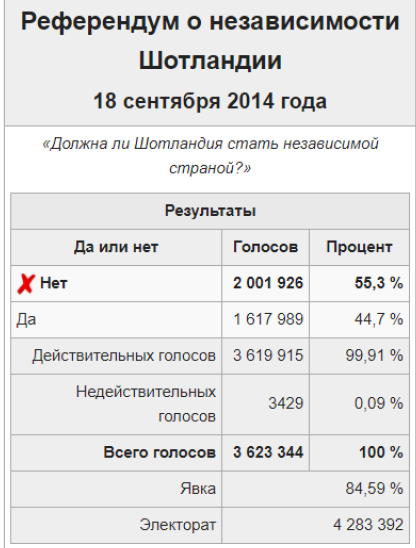 Референдум о независимости Иракского Курдистана. 25 сентября 2017 г.
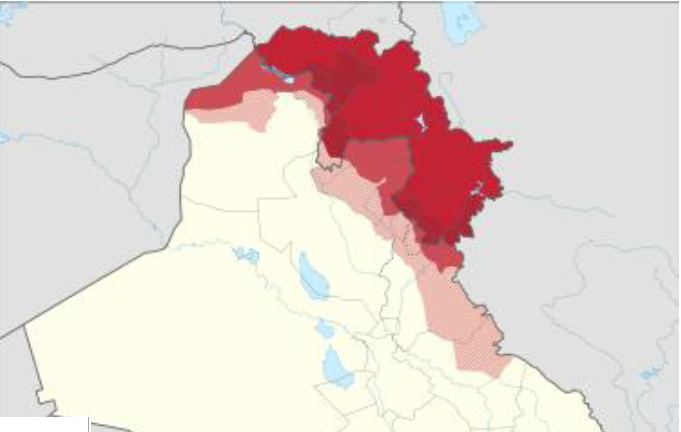 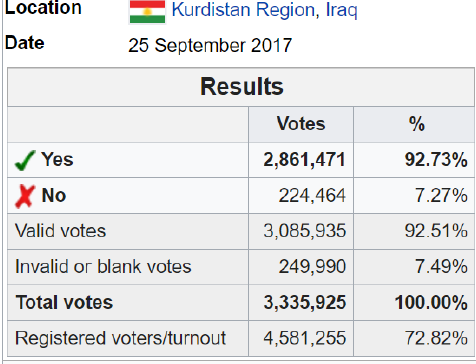 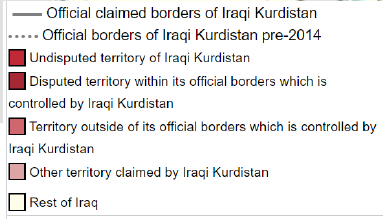 Референдум о независимости Каталонии. 1 октября 2017 г.
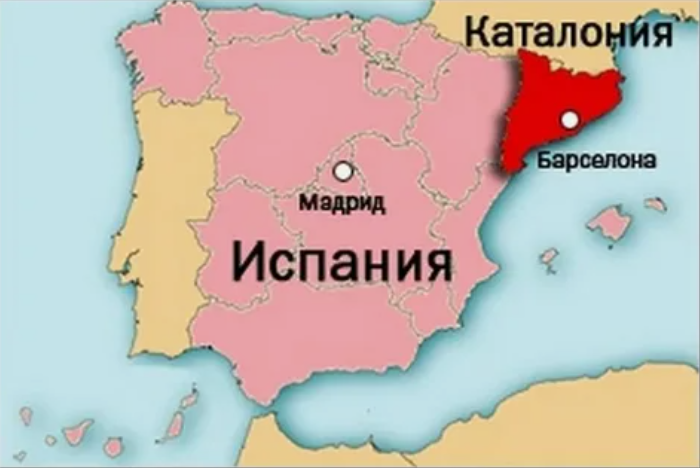 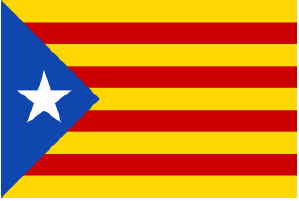 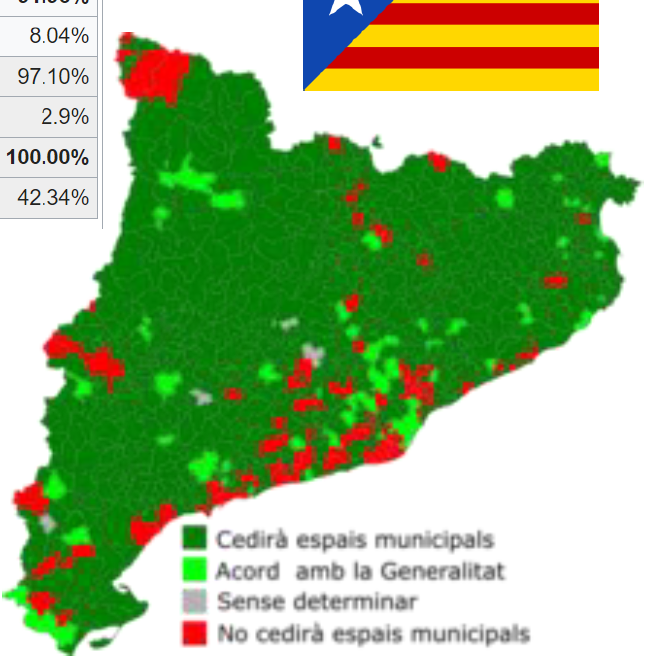 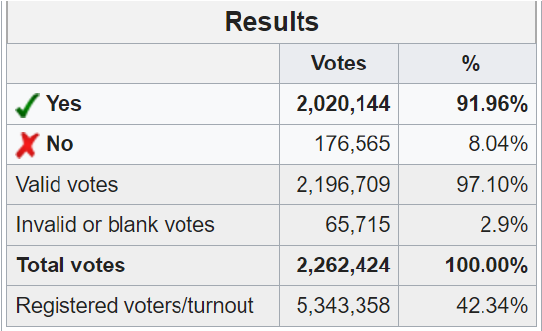 Вхождение в состав России ЛНР и ДНР, Запорожской и Херсонской областей.
7 апреля 2014г. объявлен суверенитет Донецкой Народной Республики (ДНР). 
27 апреля 2014г. провозглашена Луганская Народная Республика (ЛНР). 
11 мая 2014 года - референдумы по вопросу о статусе республик. За самоопределение в Донецкой области проголосовали 89,7% избирателей, в Луганской - 96,2%. 
12 мая был провозглашен государственный суверенитет народных республик, 14 мая принята конституция ДНР, 18 мая - ЛНР. Главой Донецкой Народной Республики стал Денис Пушилин, Луганской Народной Республики - Леонид Пасечник.
В сентябре 2022 года к Российской Федерации присоединились новые территории: Донецкая и Луганская Народные республики, Запорожская и Херсонская области. Согласно голосованиям, присоединение к РФ поддержали более 90% населения всех четырех областей.
30 сентября состоялось подписание договоров с главами субъектов, после которых области официально стали частью России. Количество регионов РФ увеличилось до 89 с прежних 85. Население России увеличилось предварительно на 6,2 млн человек. Суммарно территория увеличилась на 109 000 кв. километров.

3 октября 2022 года за ратификацию договоров о включении регионов в состав России проголосовала Госдума, 4 октября документы одобрил Совет Федерации.Число регионов России выросло с 85 до 89, а границы ДНР, ЛНР, Херсонской и Запорожской областей стали государственными границами Российской Федерации.
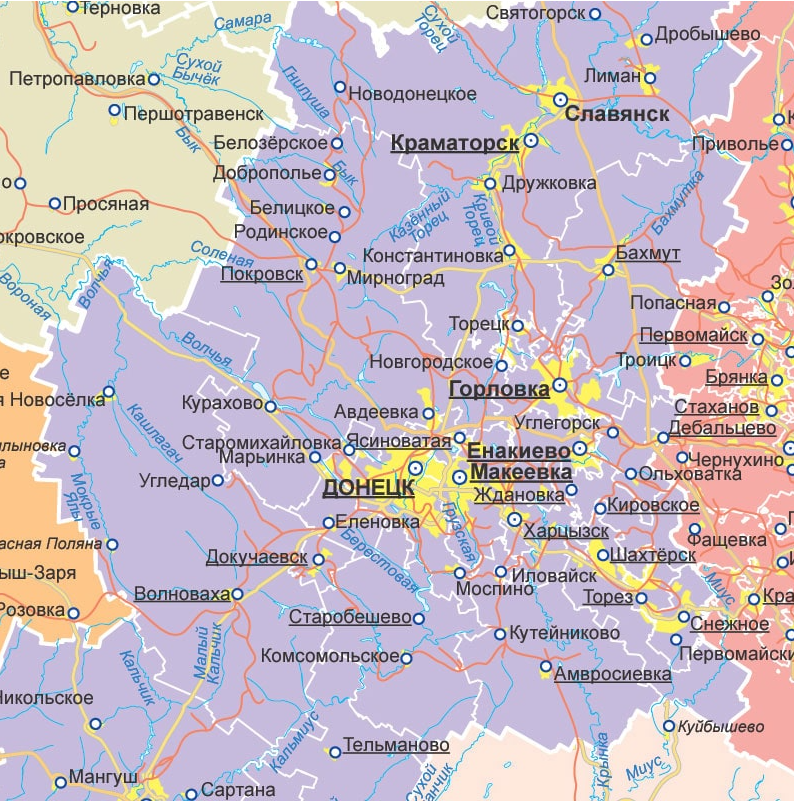 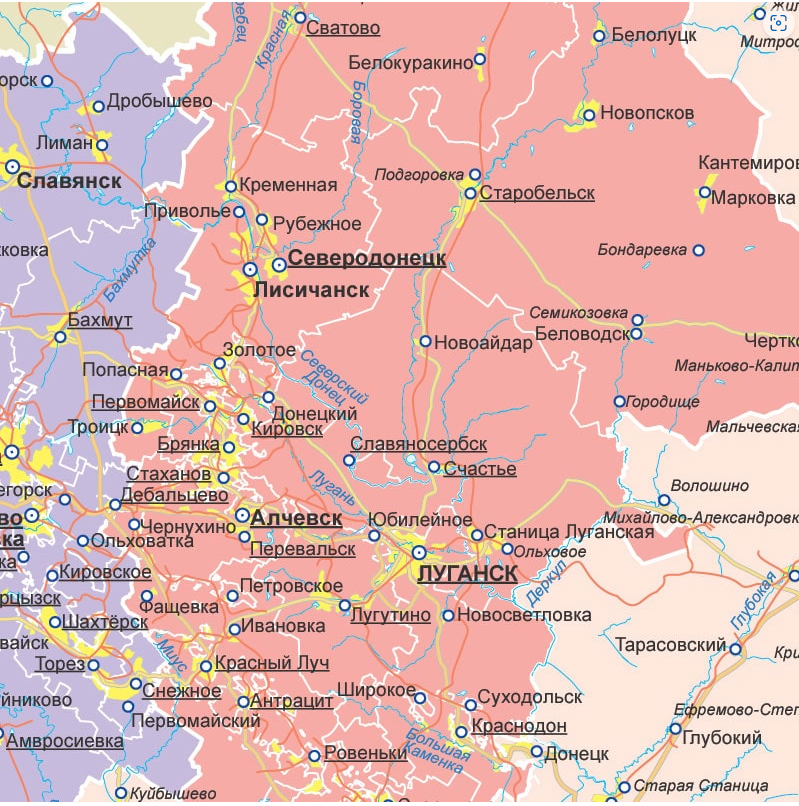 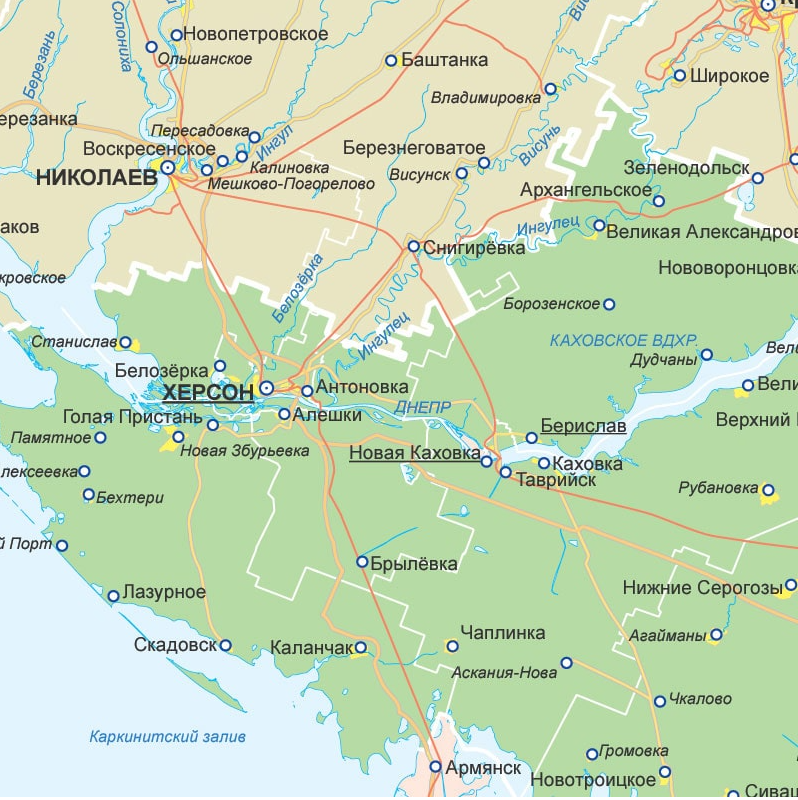 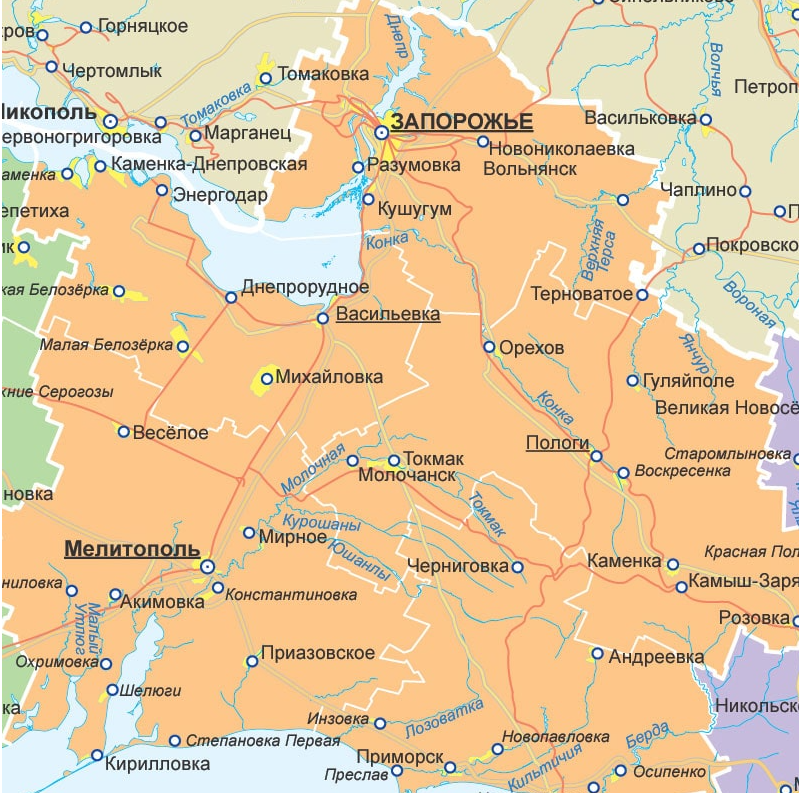 ДНР и ЛНР лишили украинский язык статуса государственного ещё в 2020 году.
Херсонской области украинский язык будет использоваться наравне с русским.
Изменения на карте России
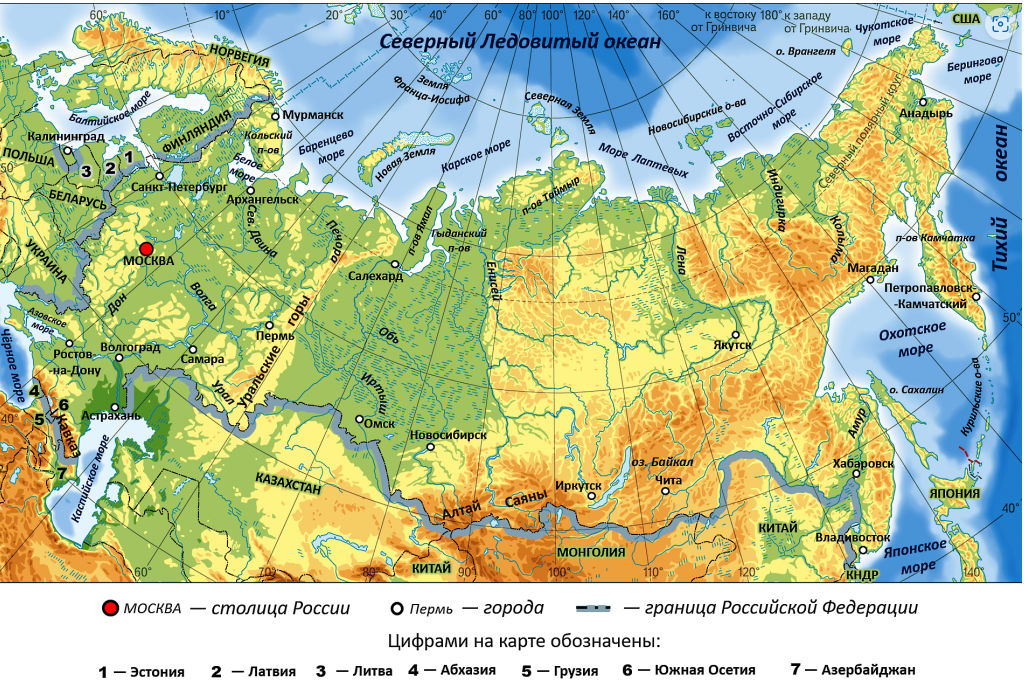 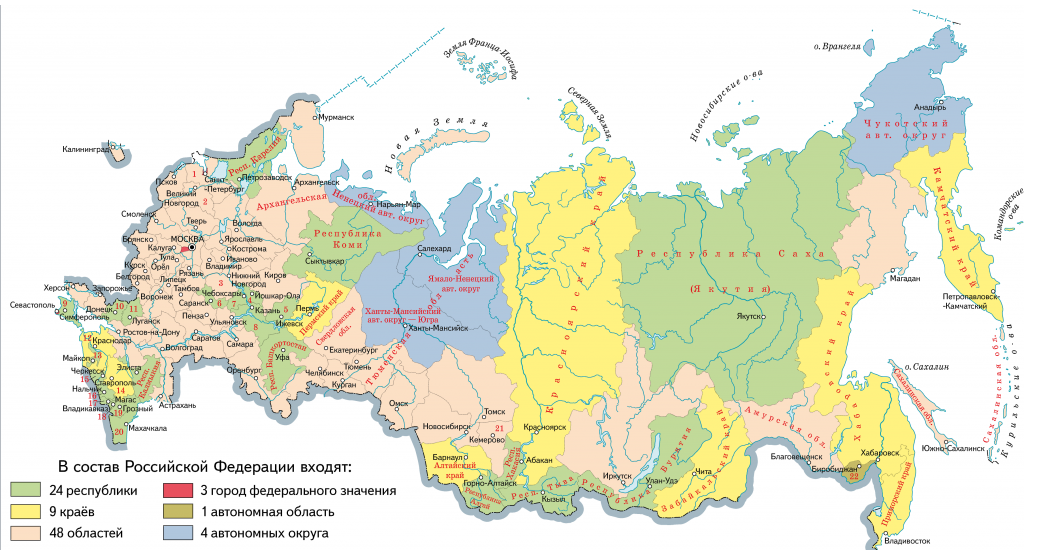 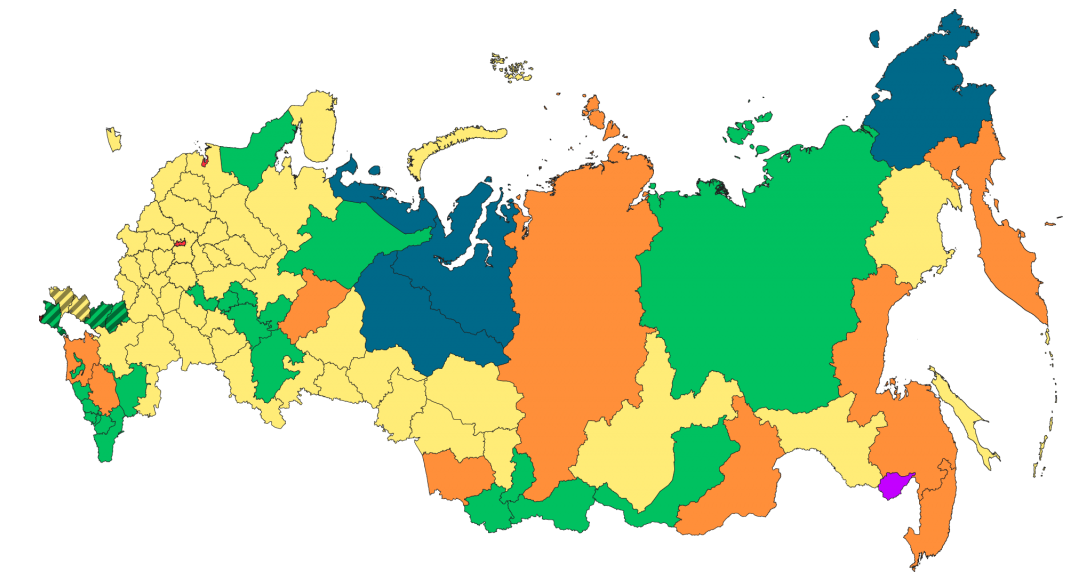 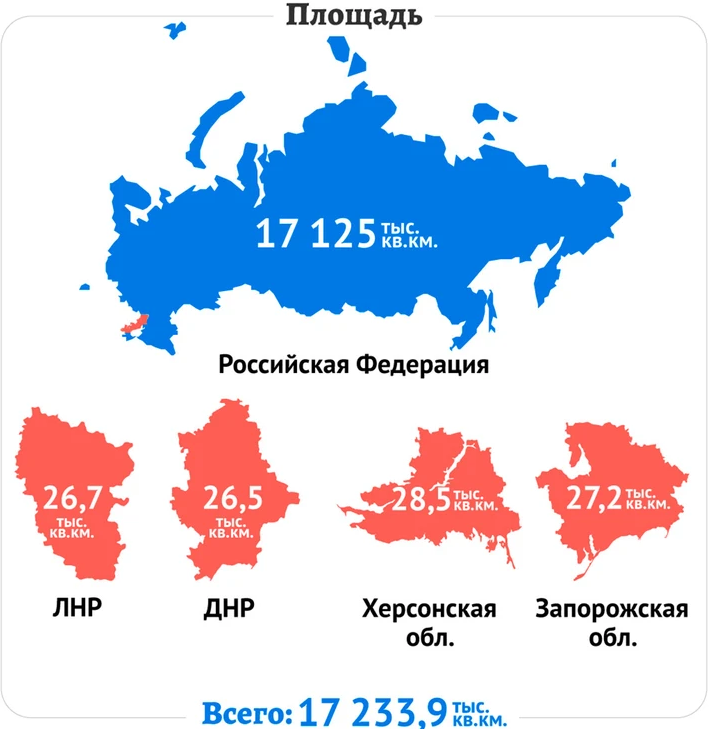 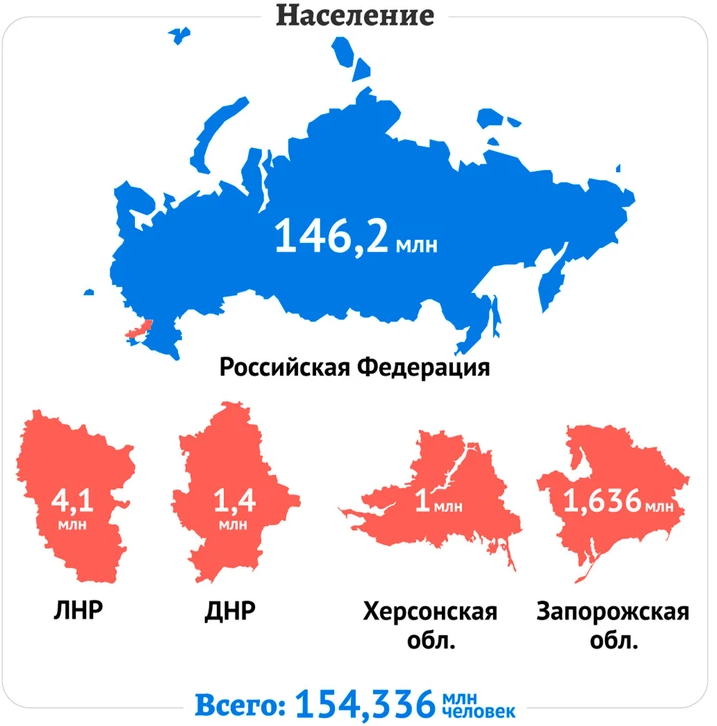 В России появились несколько крупных городов: 
Донецк (около 900 тыс.), 
временно оккупированное Запорожье (700 тыс.), Луганск (400 тыс.), Мариуполь (400 тыс. на начало года). 
Донецк -17-й по численности населения городом России, уступая только городам-миллионникам.
Вхождение  Нагорно-Карабахской республики в состав Азербайджана
В октябре 2022-го в Праге прошел саммит под эгидой Евросоюза, на котором Армения и Азербайджан подтвердили свою приверженность Уставу ООН и Алма-Атинской декларации СНГ от 1991 года: обе страны признали территориальную целостность и суверенитет друг друга в границах бывших советских республик (в рамках границ бывших советских республик Нагорный Карабах был частью Азербайджанской ССР). 
На саммите Н. Пашинян подтвердил, что Нагорный Карабах — это территория Азербайджана.
 В мае 2023-г.   в Брюсселе на повторном саммите под эгидой Евросоюза вопрос обсуждался повторно- принадлежность Нагорного Карабаха Азербайджану была зафиксирована обеими странами и их лидерами.
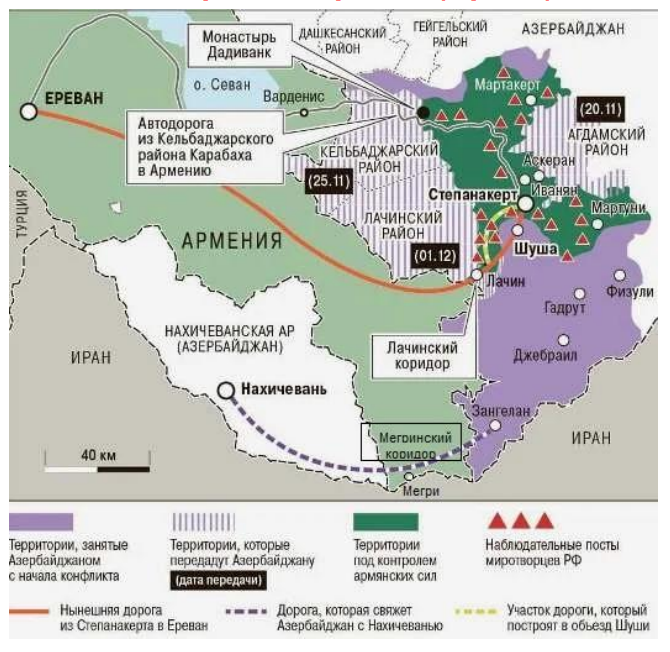 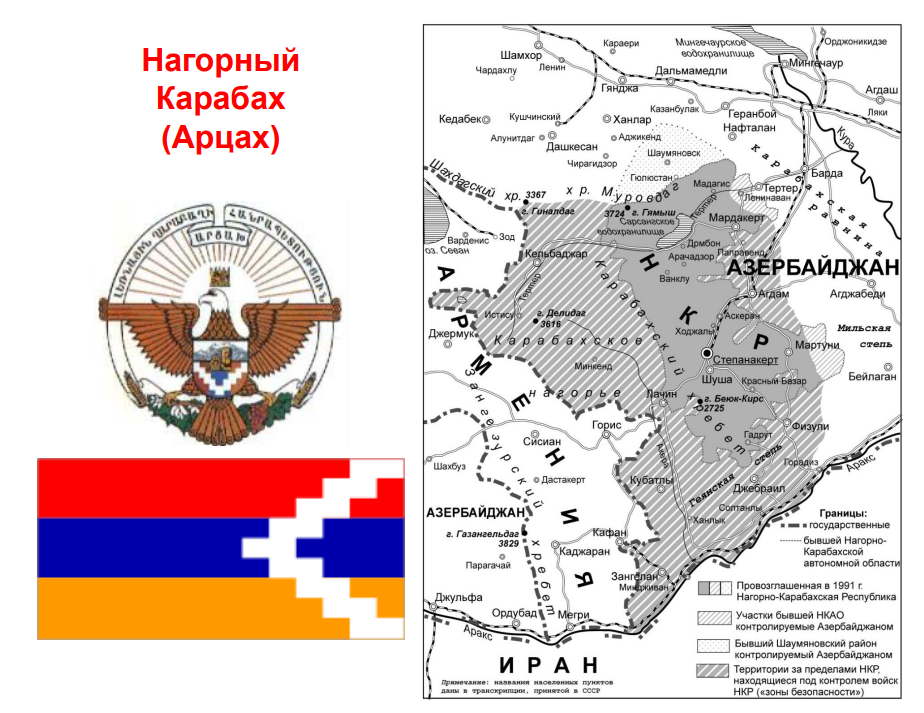 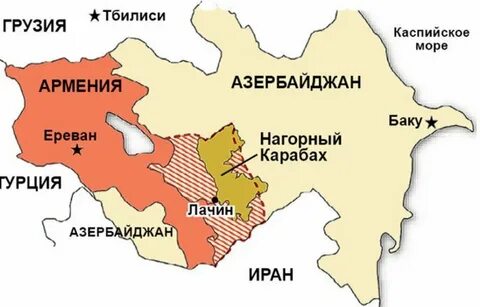 НКР просуществовала чуть более 32 лет.
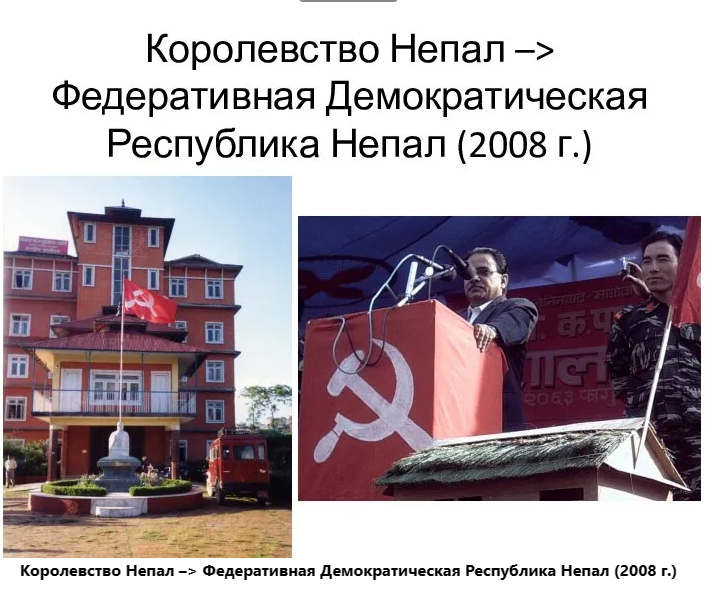 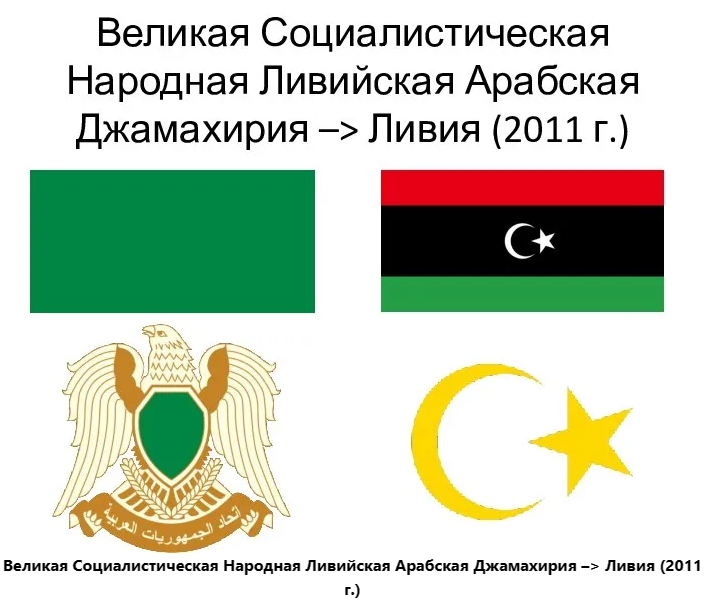 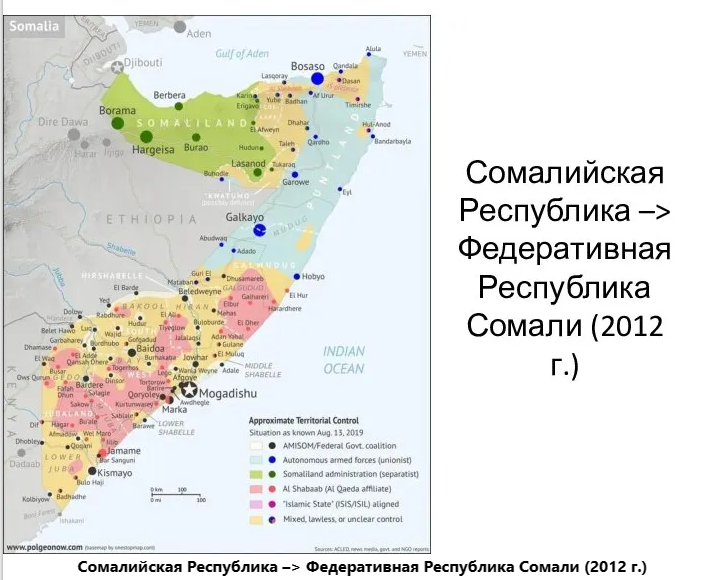 Международная интеграция
2.
Изменения в составе важнейших международных организаций
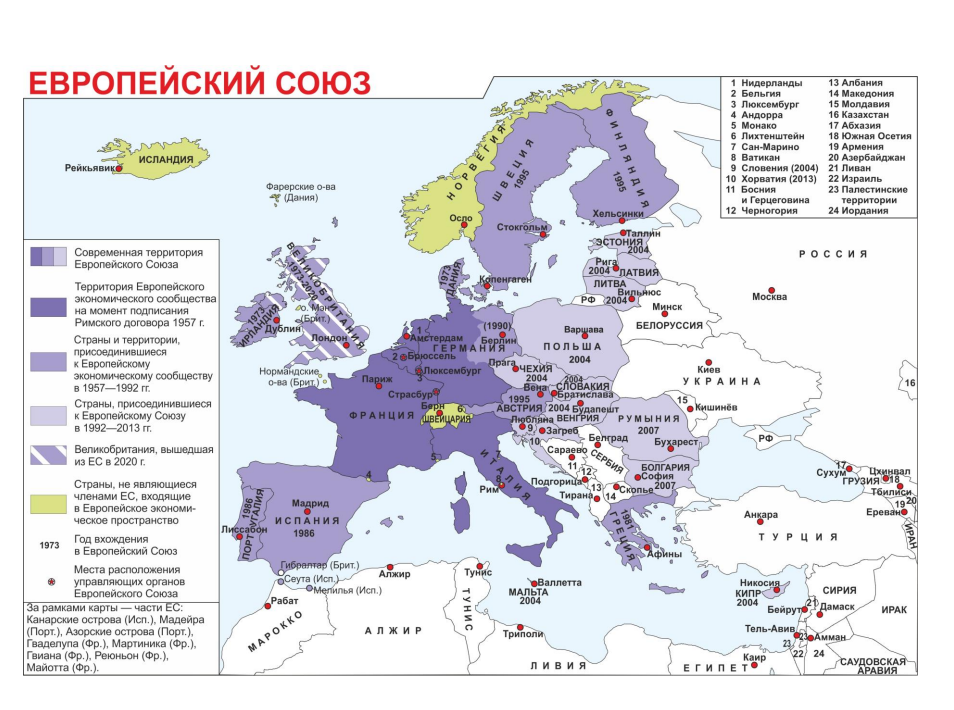 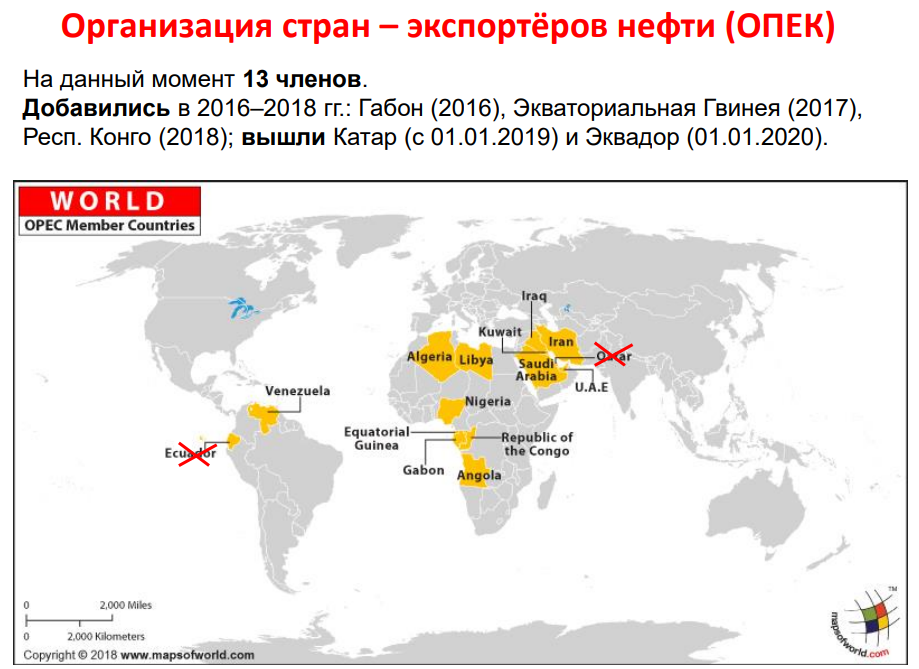 Институализированные непризнанные государства (ИНГ)
3.
Институализированные непризнанные государства (ИНГ)
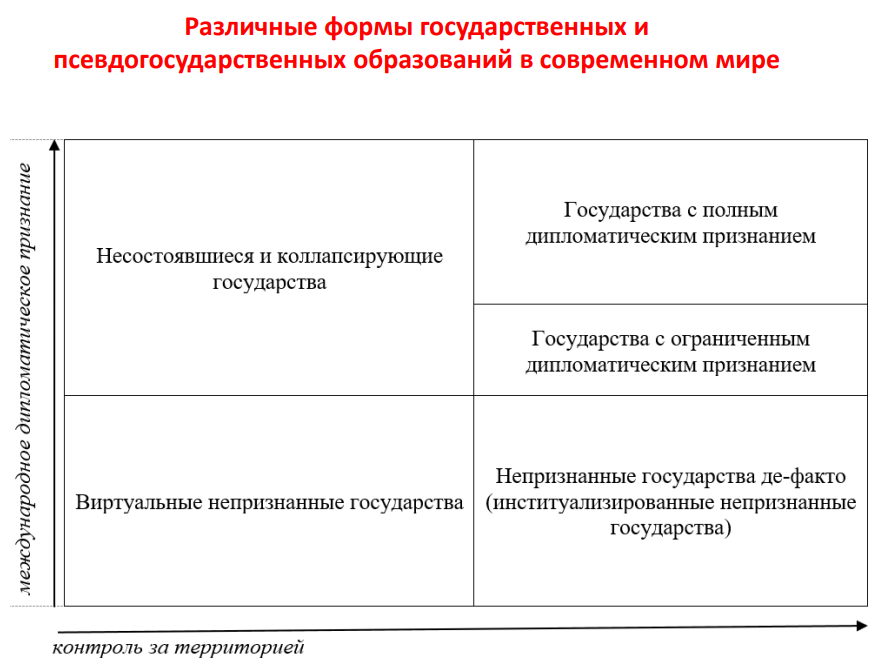 Фактически контролируют значительную часть декларируемой территории. 
Имеют собственные органы государственной власти (исполнительной, законодательной и судебной), избираемые населением или специальными комиссиями. 
Имеют системы конституционных и правовых документов и актов, регламентирующих юридические отношения на собственной территории. 
Имеют собственные государственные символы (флаг, герб, гимн) и сформировавшиеся (или формирующиеся) идентичности, которым лояльно большинство населения. 
Имеют силовые структуры (армия, полиция или иные военизированные формирования), ответственные за правопорядок на территории политического образования. 
Не имеют полноправного членства в ООН, дипломатического признания со стороны как минимум 1 /4 государств – членов ООН, включая хотя бы одного члена Совета безопасности ООН.
Три типа институализированных непризнанных государств
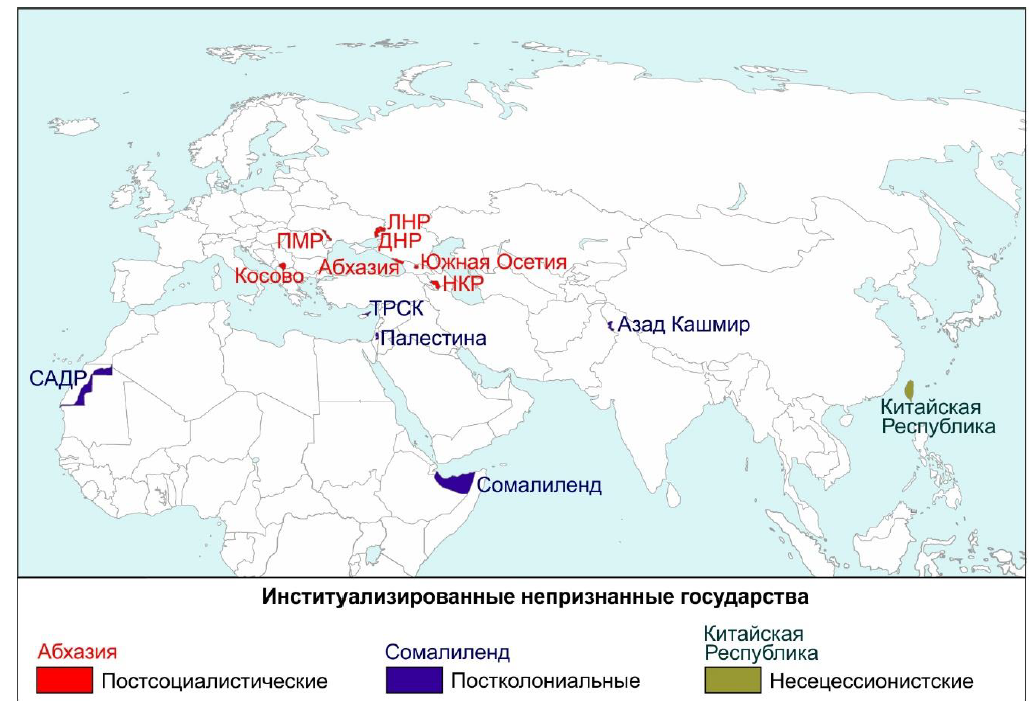 Характеристики существующих непризнанных государств
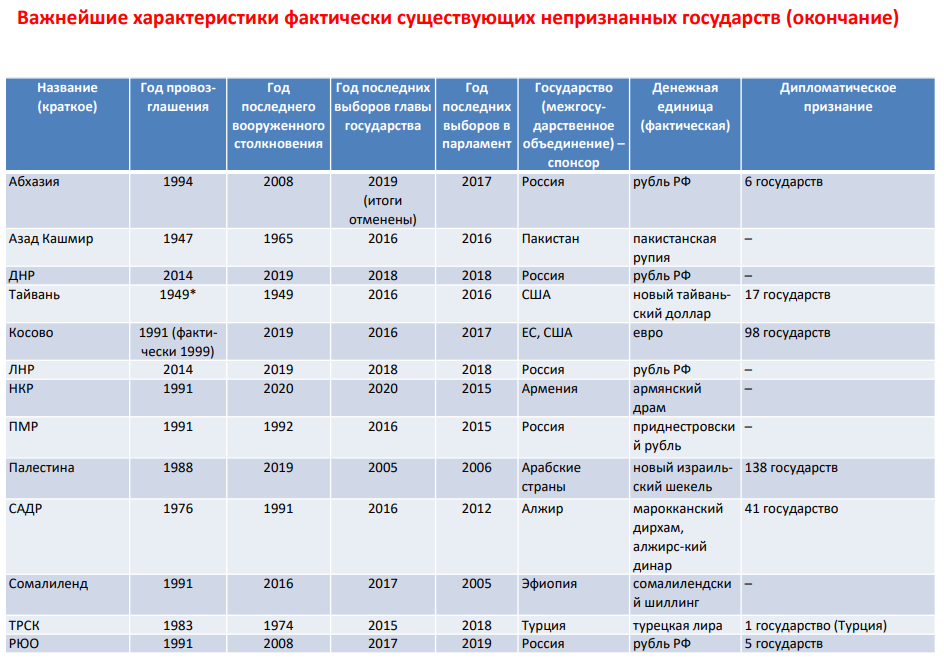 1
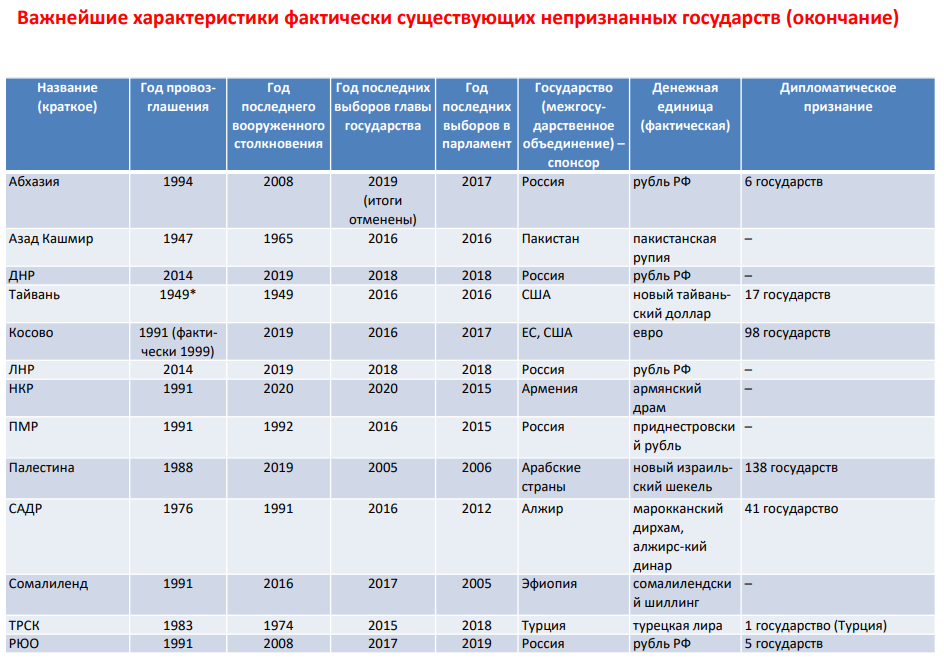 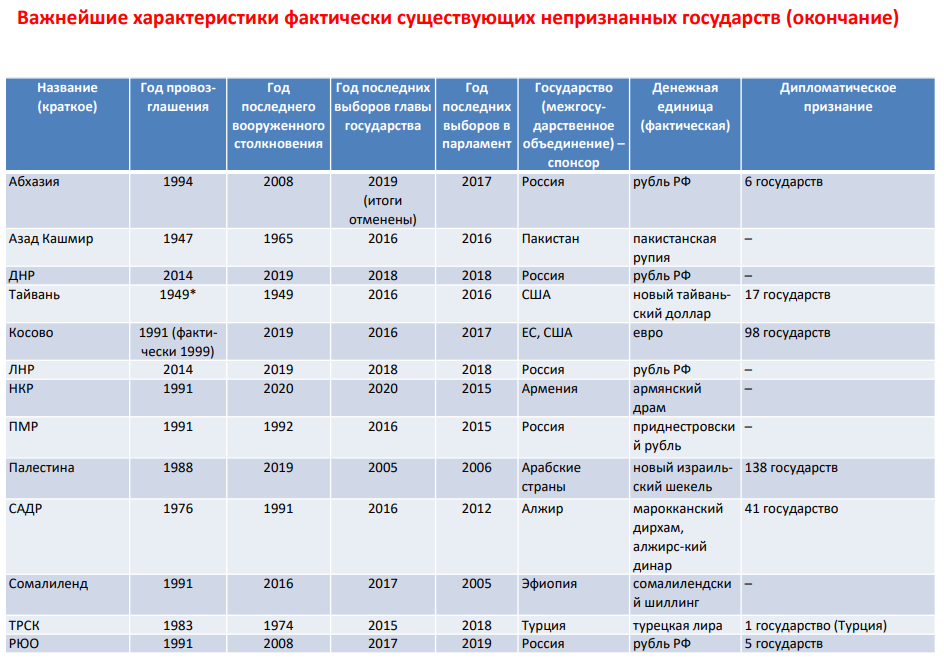 Характеристики существующих непризнанных государств
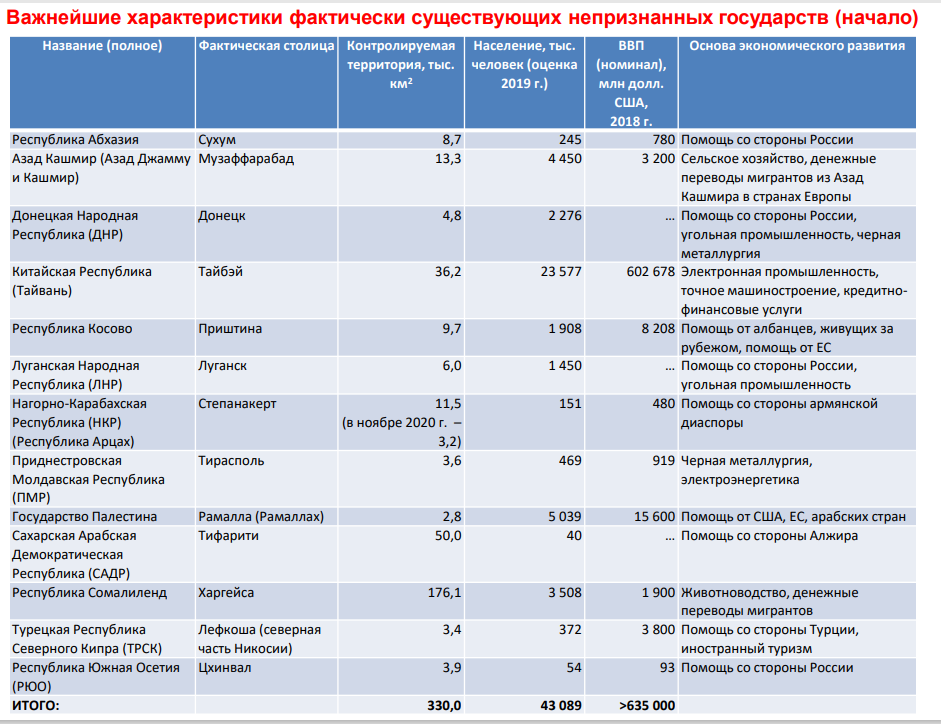 2
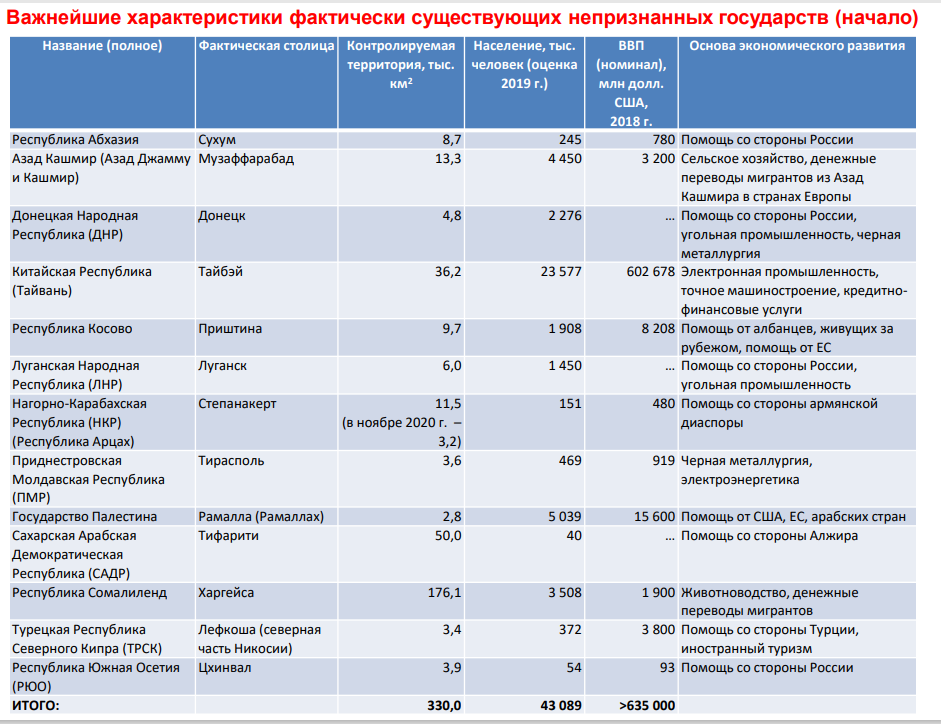 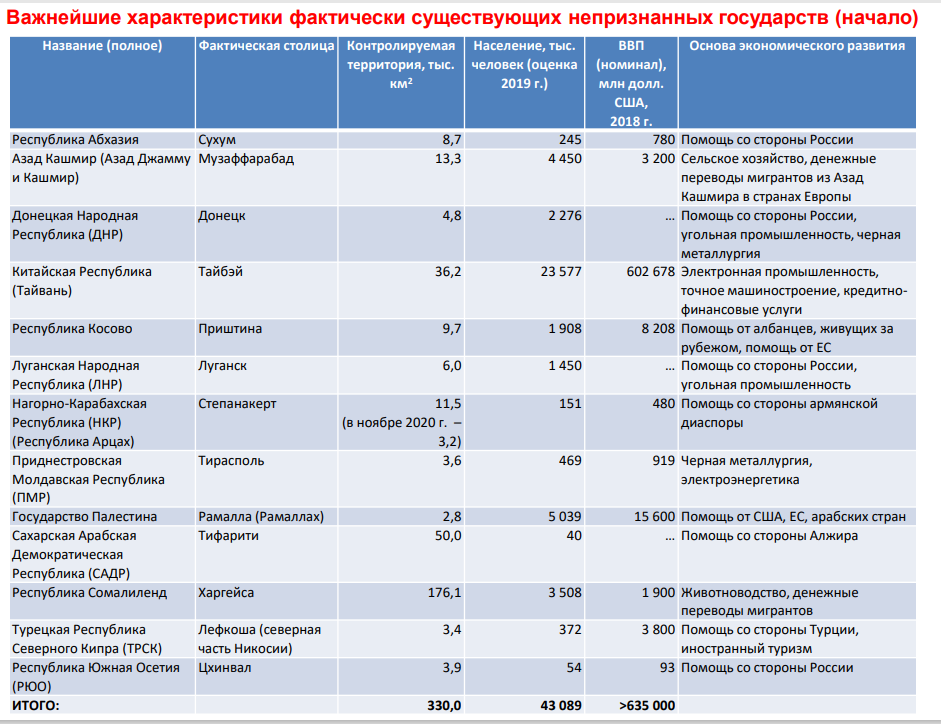 Абхазия
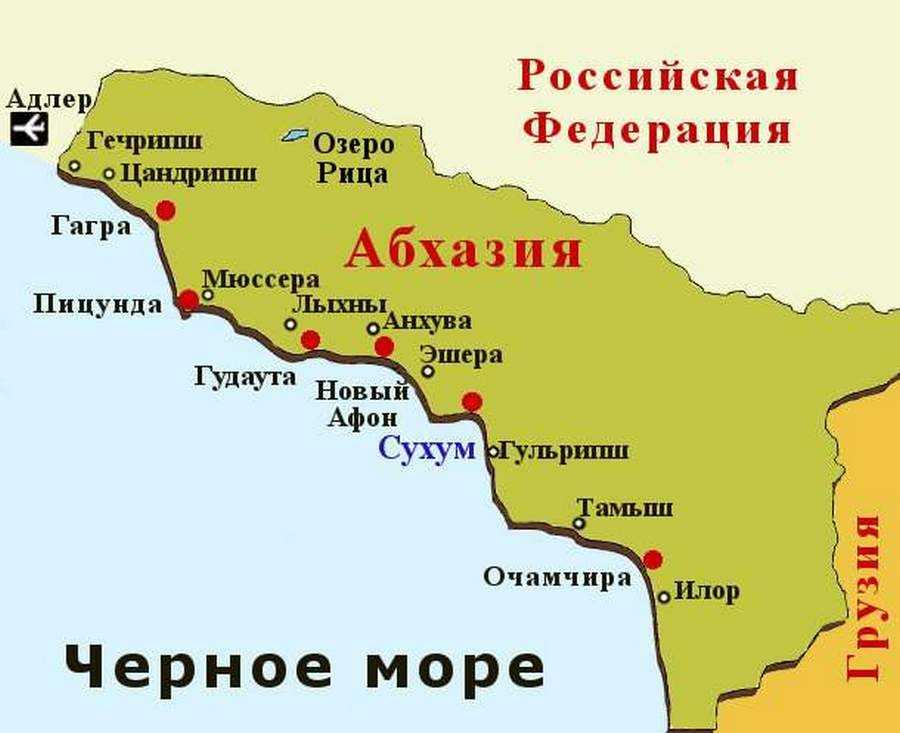 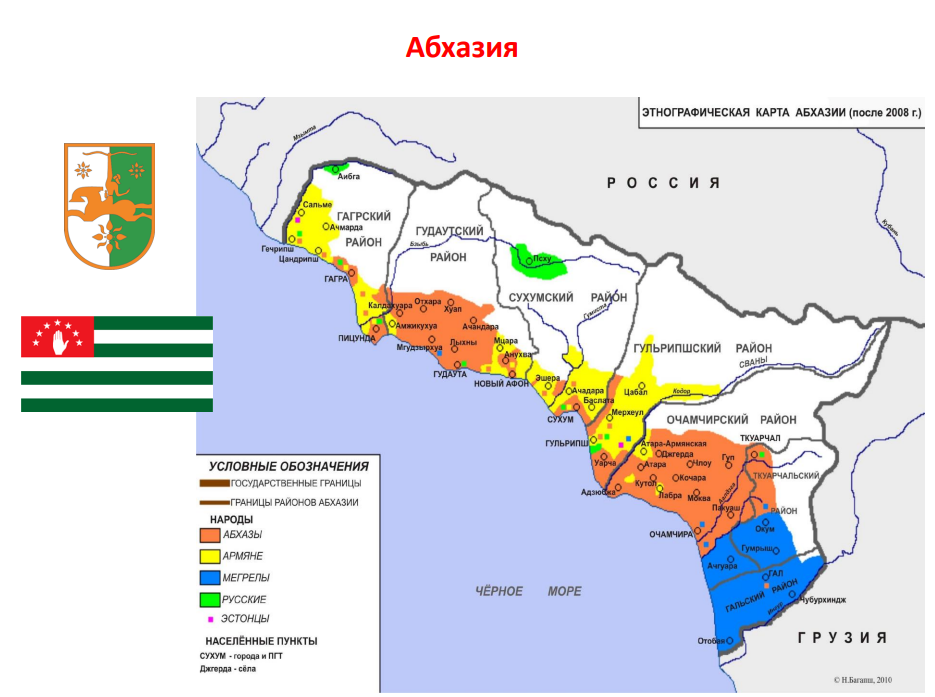 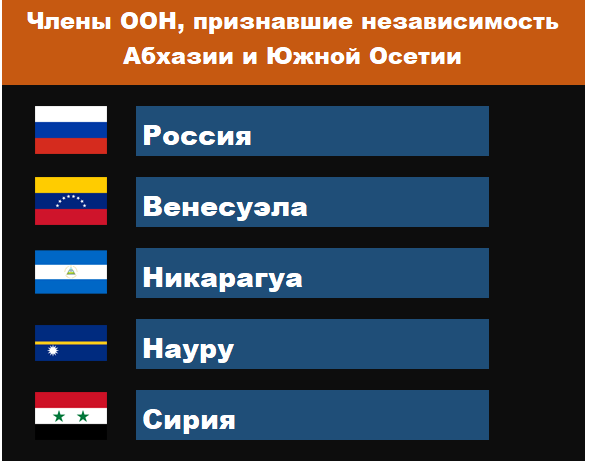 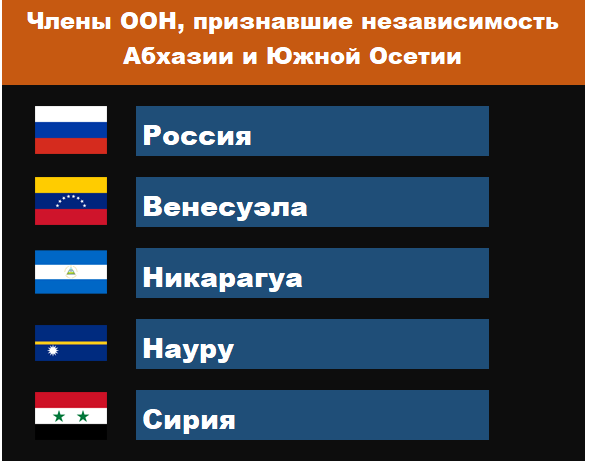 Южная Осетия
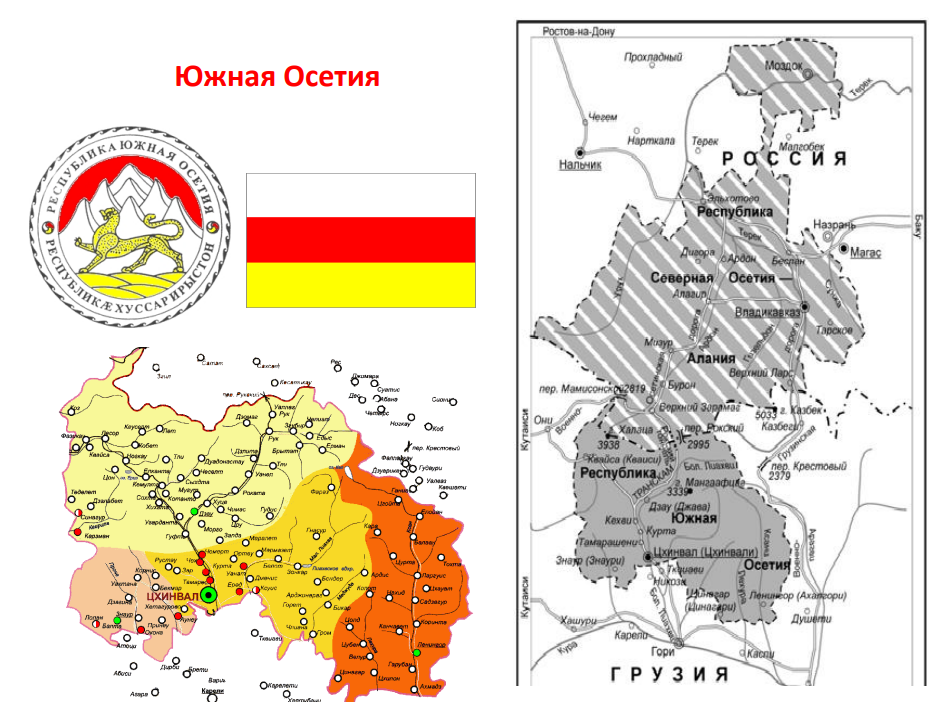 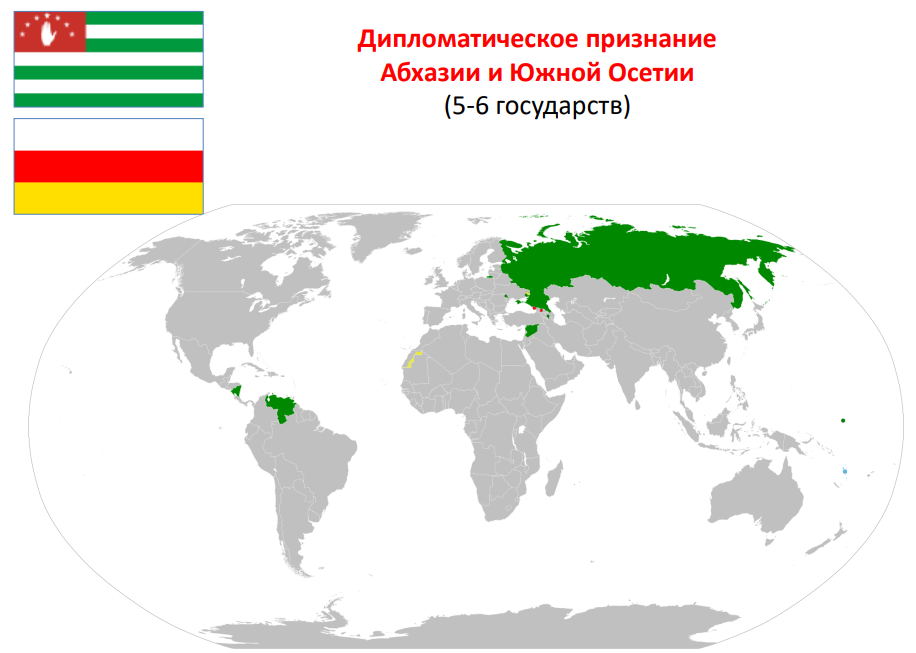 Россия, Никарагуа (2008), 
Венесуэла (2009), Науру (2009), Сирия (2018). 
Вануату (2011) и Тувалу (2011) (отозвали решение в 2014г.)
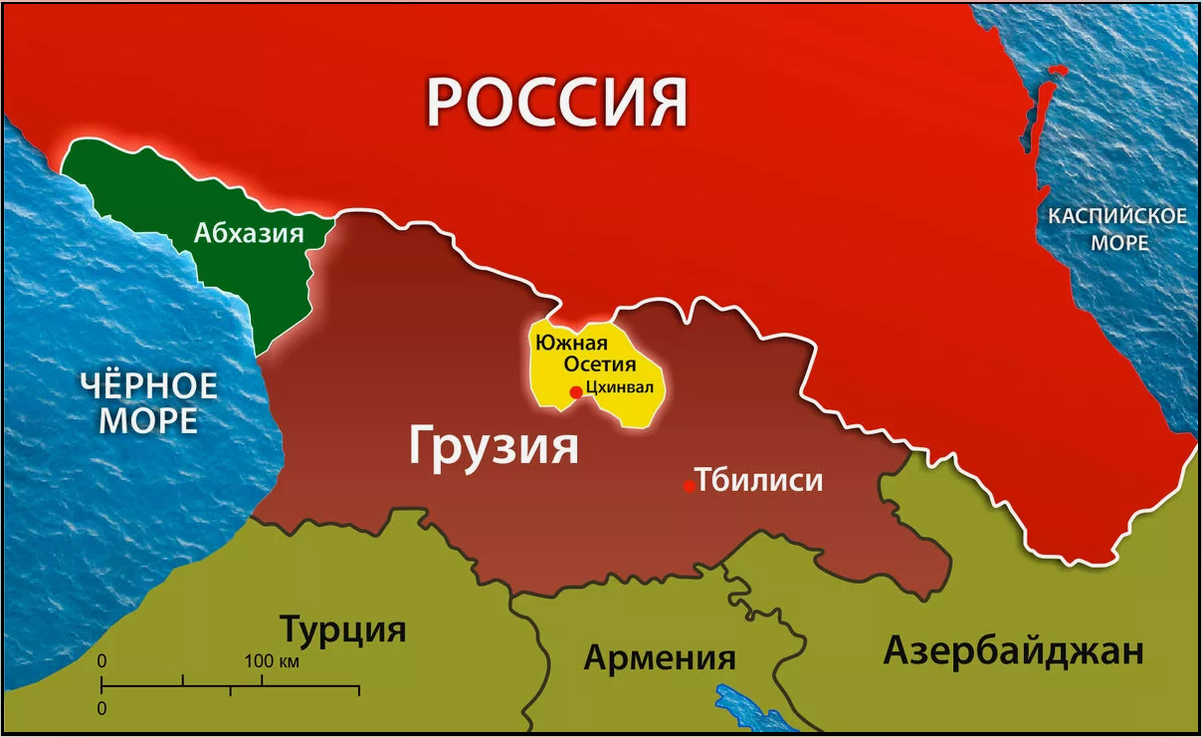 В Южной Осетии дважды – в январе 1992 года и в ноябре 2006 года – абсолютное большинство (около 99%) проголосовавших на референдумах высказалось за независимость республики.
21 августа 2008г. Абхазия и Южная Осетия по результатам "общенациональных сходов" направили России обращения президентов и парламентов республик с просьбой признать независимость самопровозглашенных государств.
26 августа 2008 г. президент России Дмитрий Медведев  подписал Указы о признании Российской Федерацией независимости Южной Осетии и независимости Абхазии.
Непризнанная ПМР
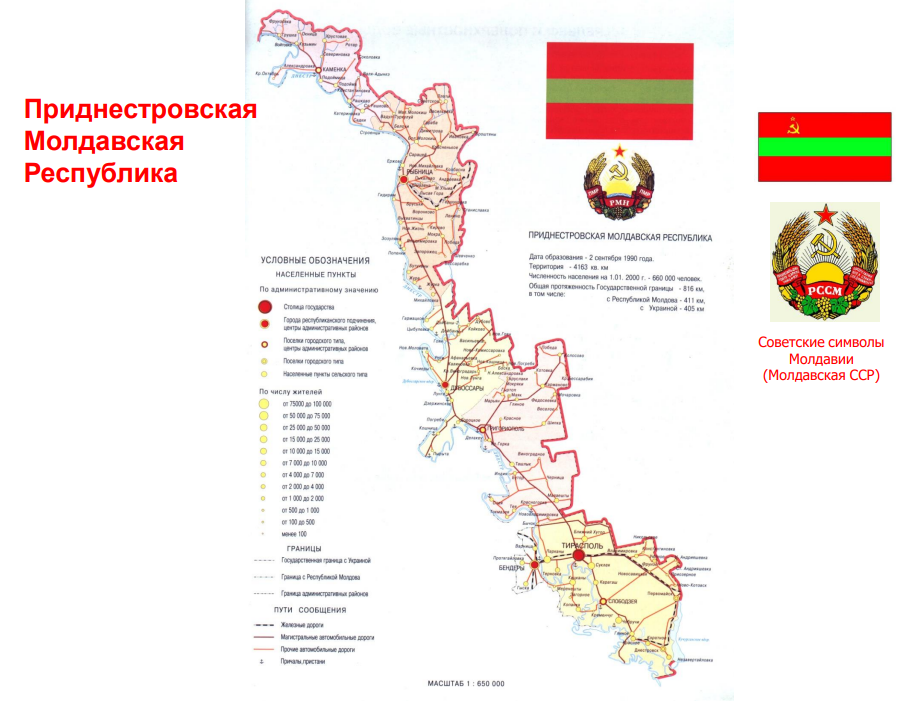 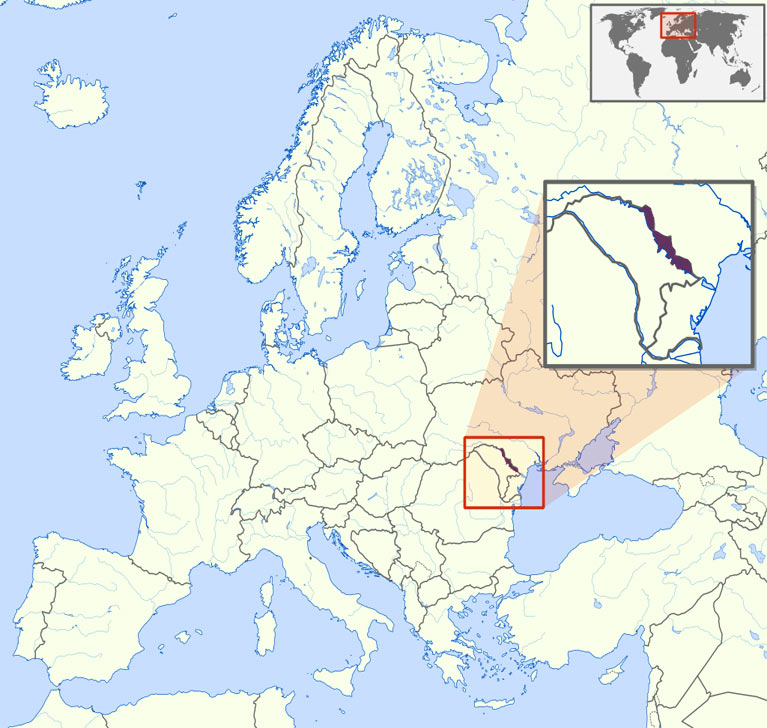 Признана:
Нагорно-Карабахская Республика и частично признанные Абхазия и Южная Осетия
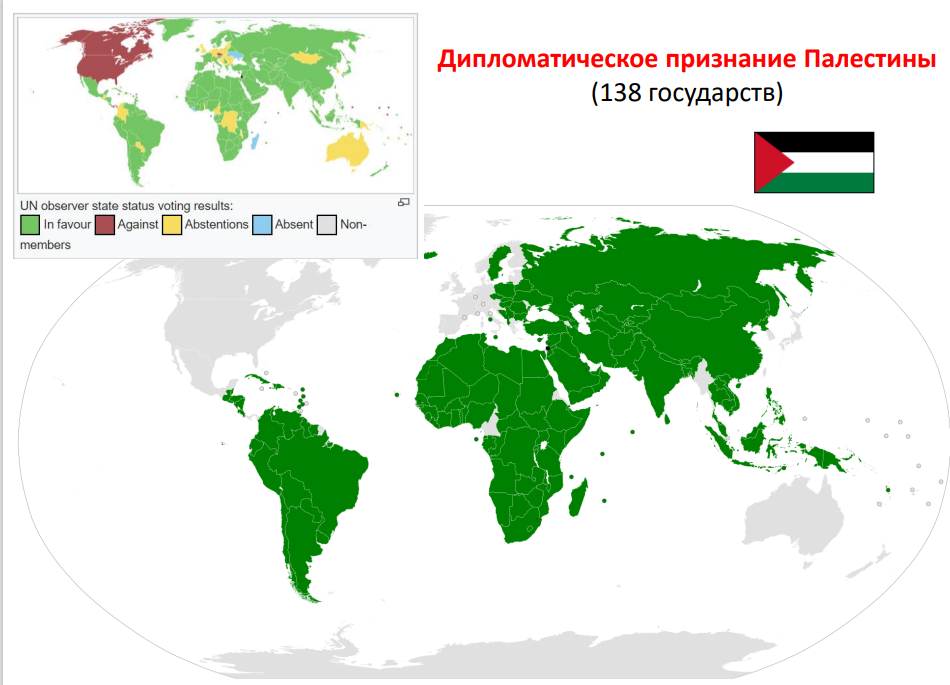 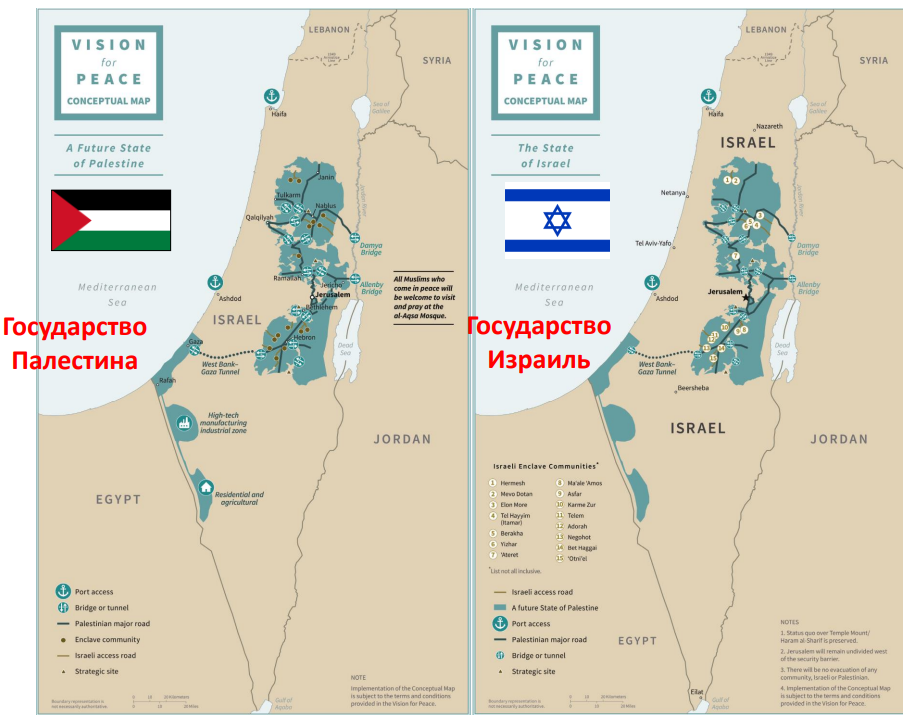 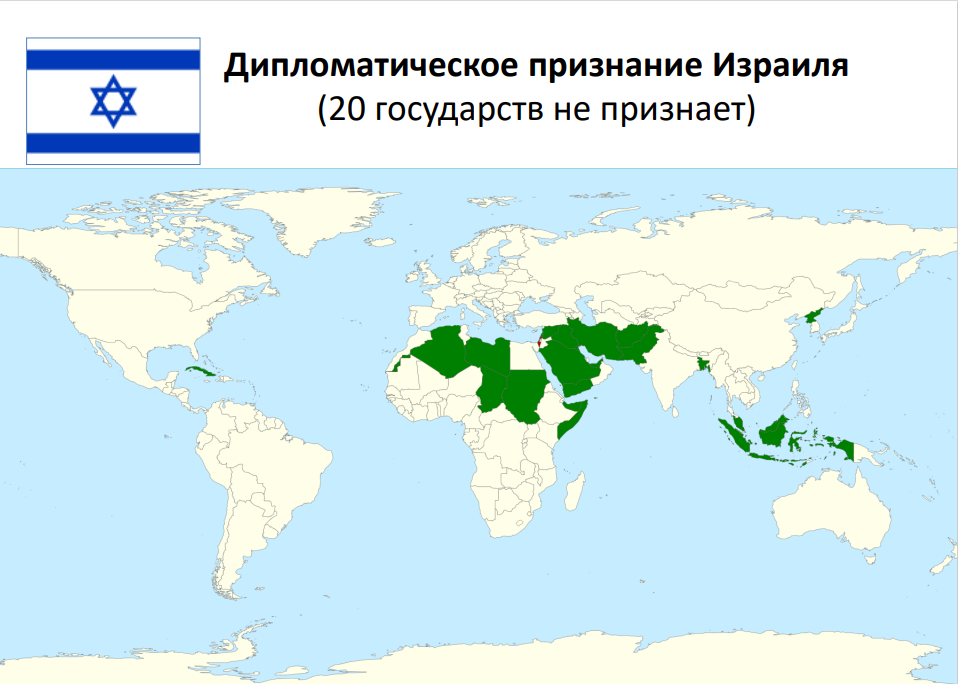 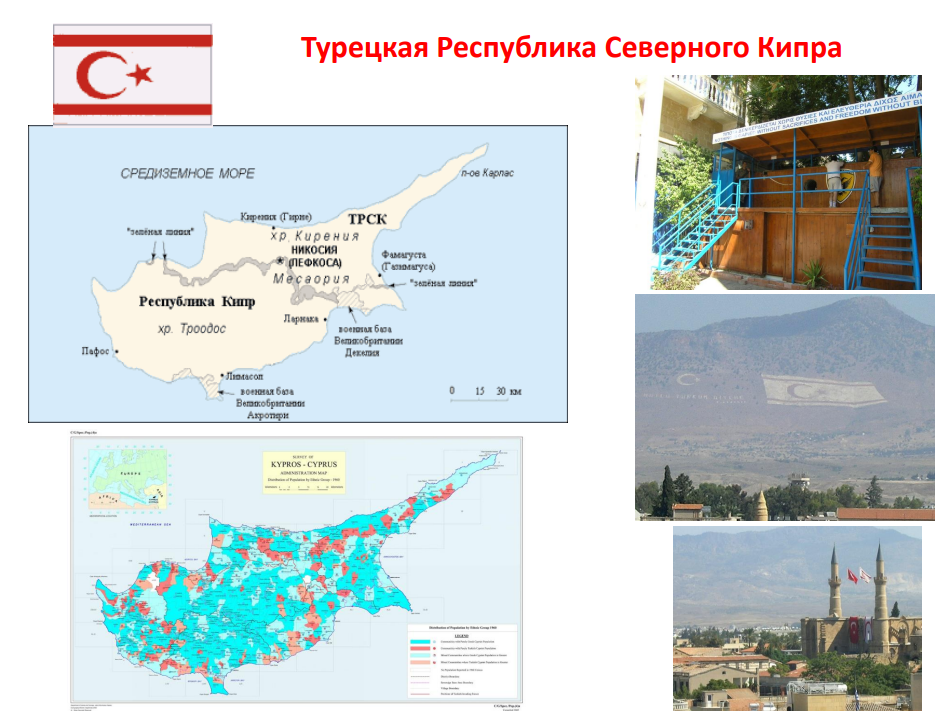 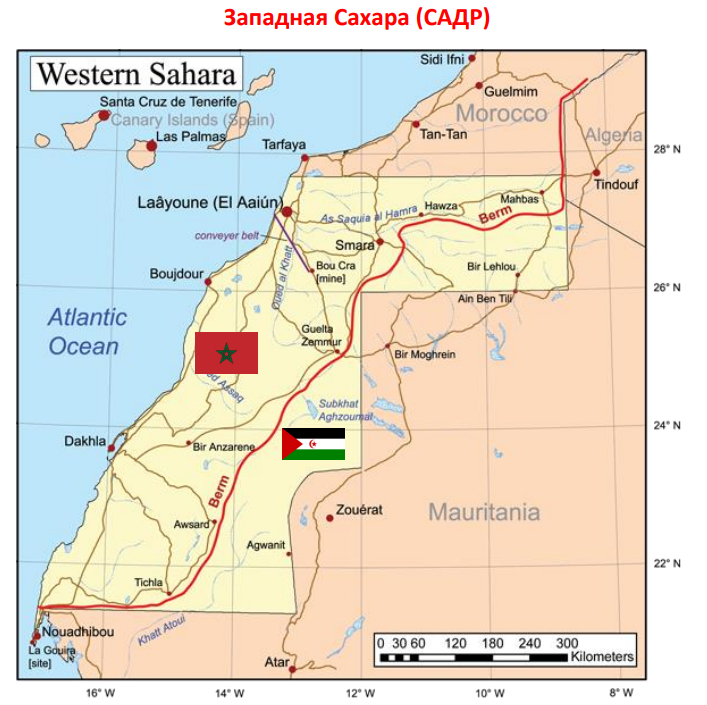 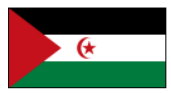 Дипломатическое признание Сахарской Арабской Демократической Республики (41 государство)
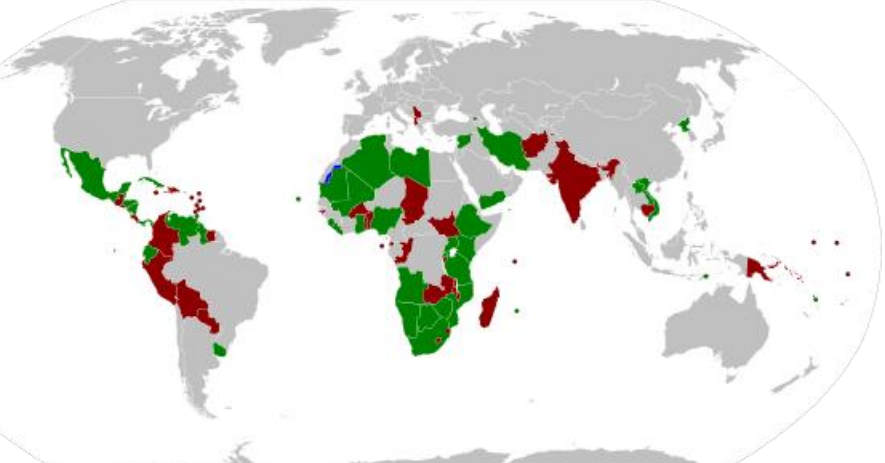 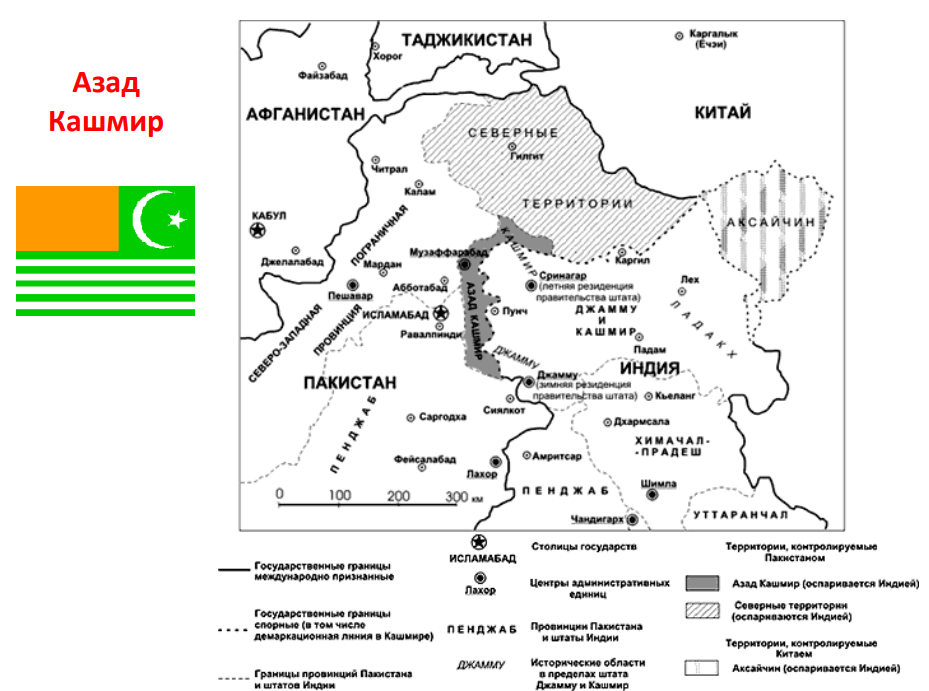 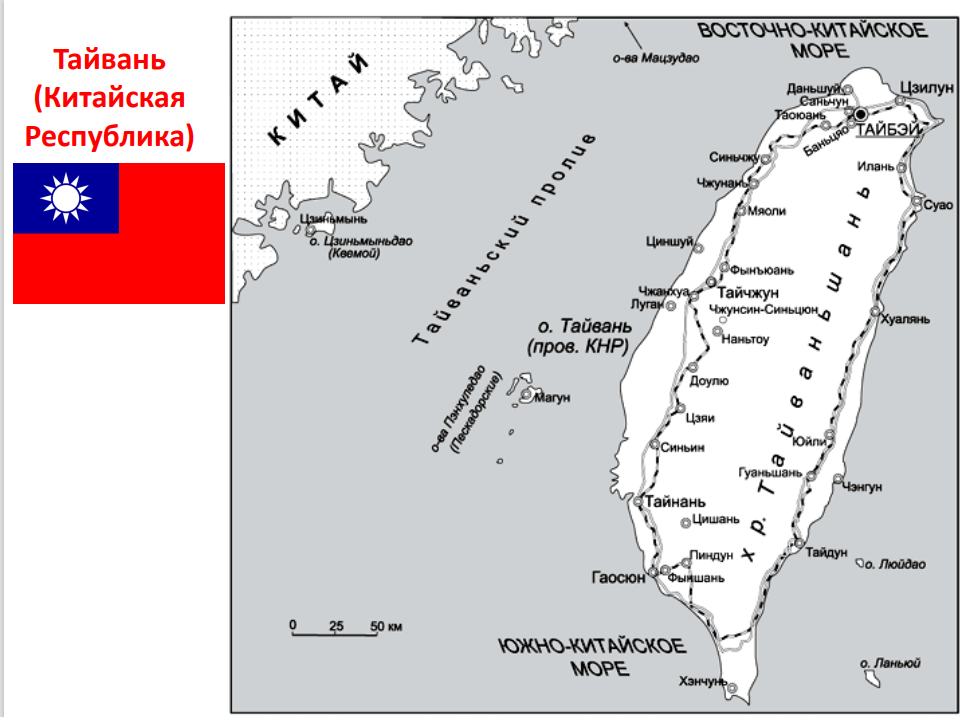 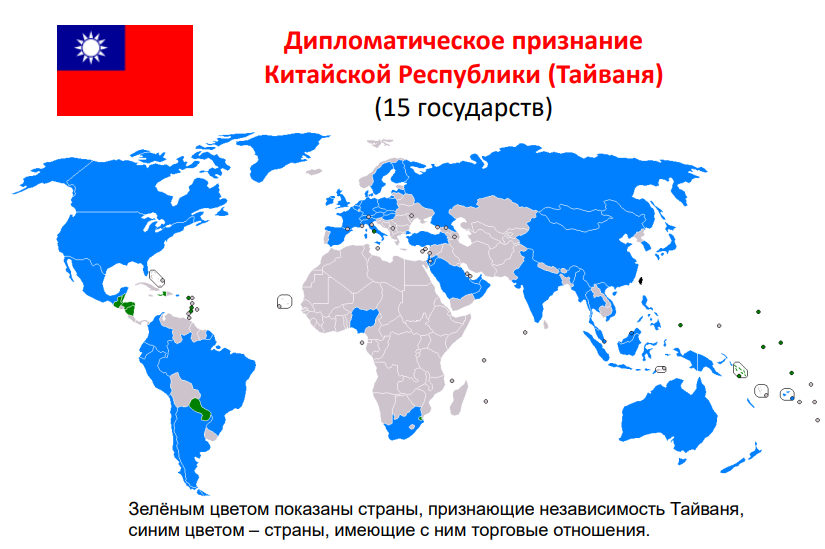 Инфраструктурные проекты
4.
Маршрут газопровода «Северный поток»в Балтийском море (с 2011 г.)
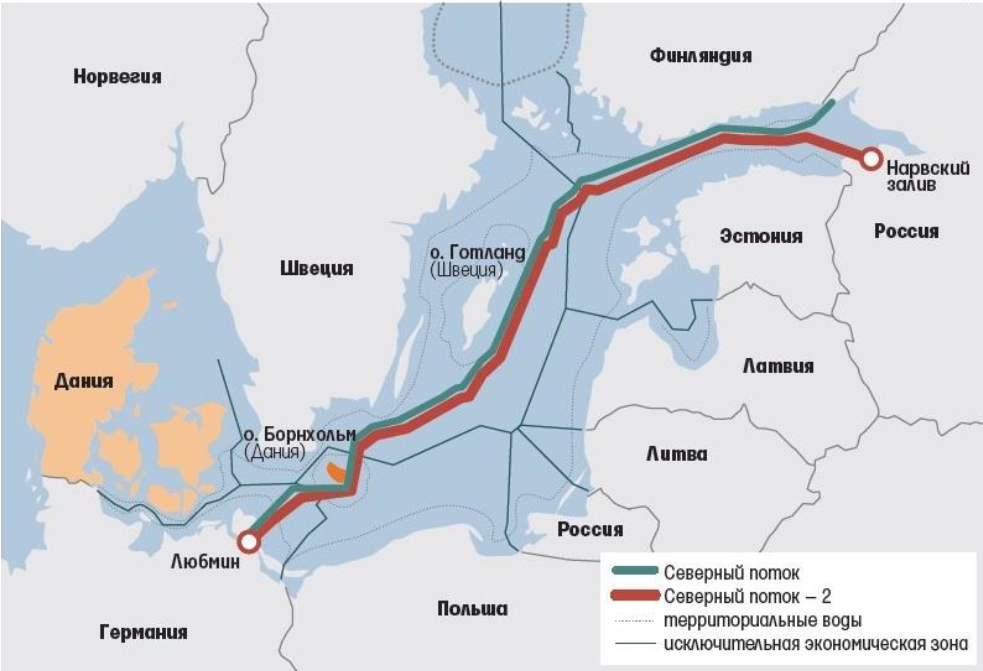 Х
Газопровод «Сила Сибири». С декабря 2019г.
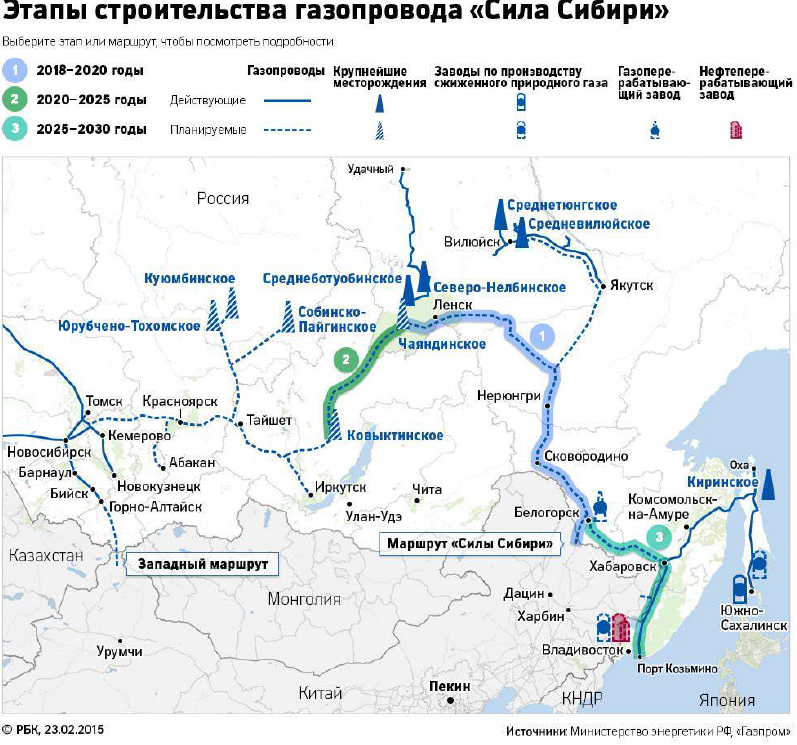 Крымский мост
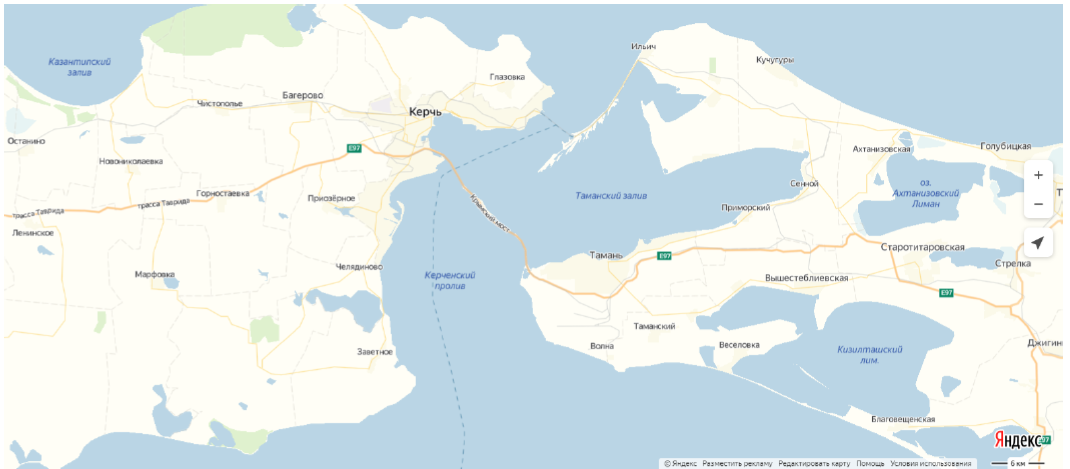 Автомобильное движение с мая 2018 г., железнодорожное – с декабря 2019 г.